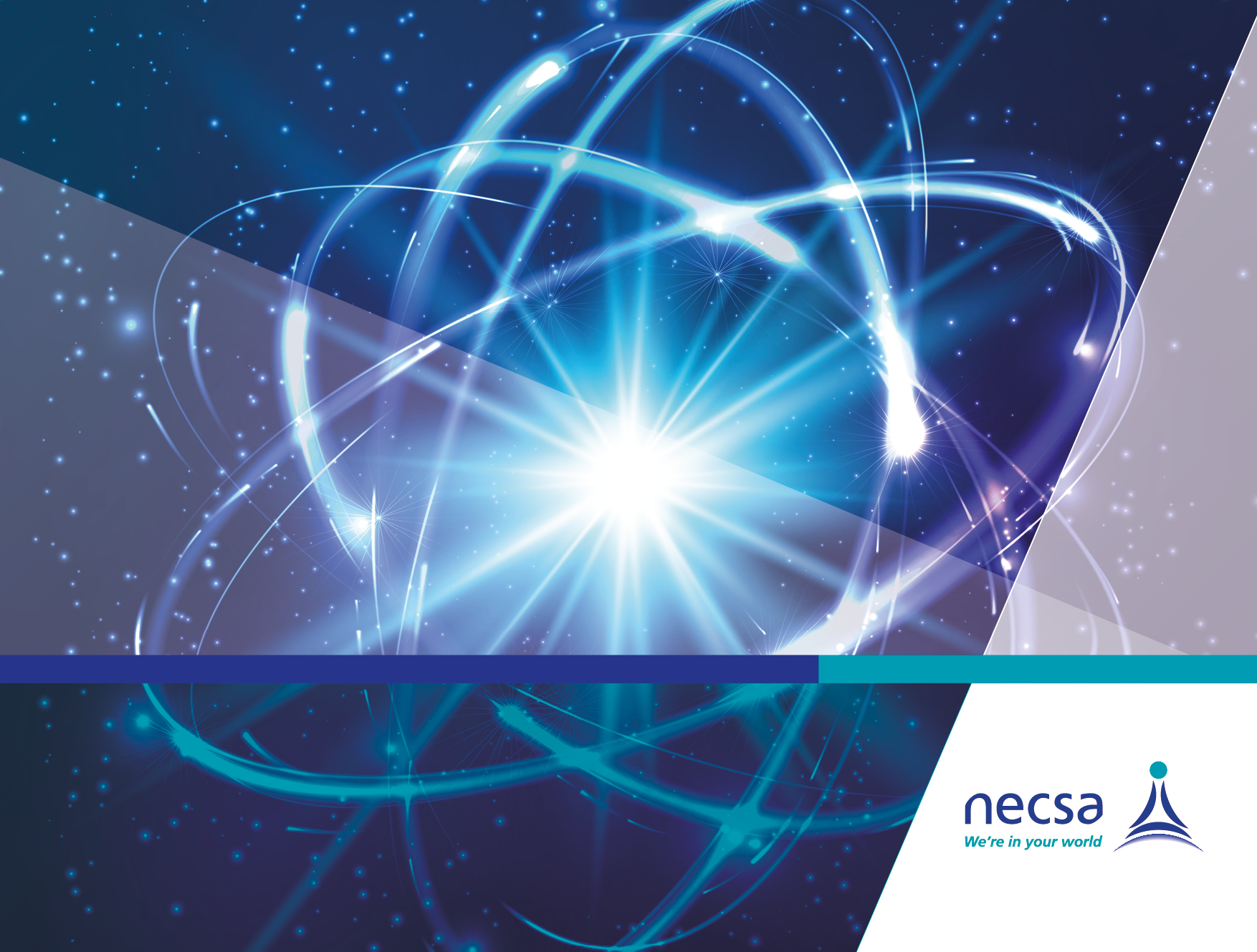 Reactor simulation and design




The Necsa OSCAR-5 system and its application to reactor analysis
Necsa, South Africa
Date: Nov 2019
Rian Prinsloo
HEAD: OSCAR development team
Outline
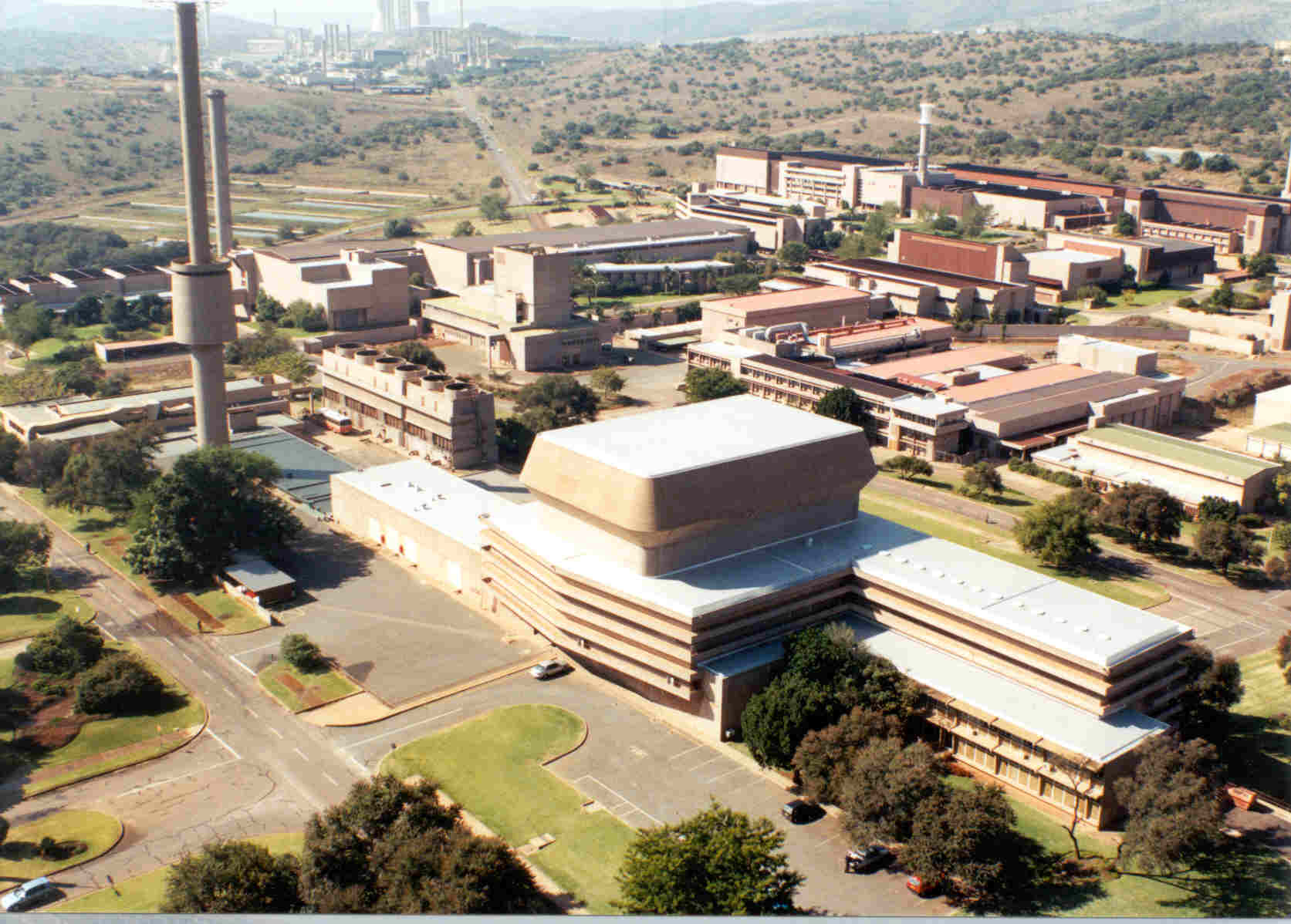 Background
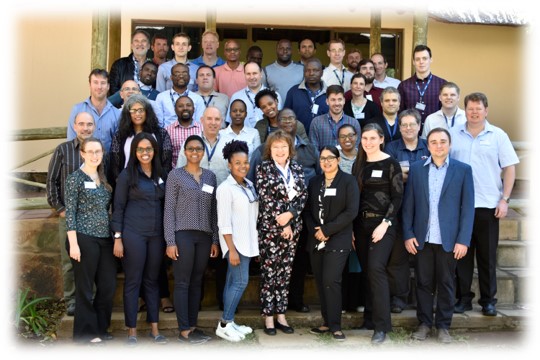 OSCAR-5
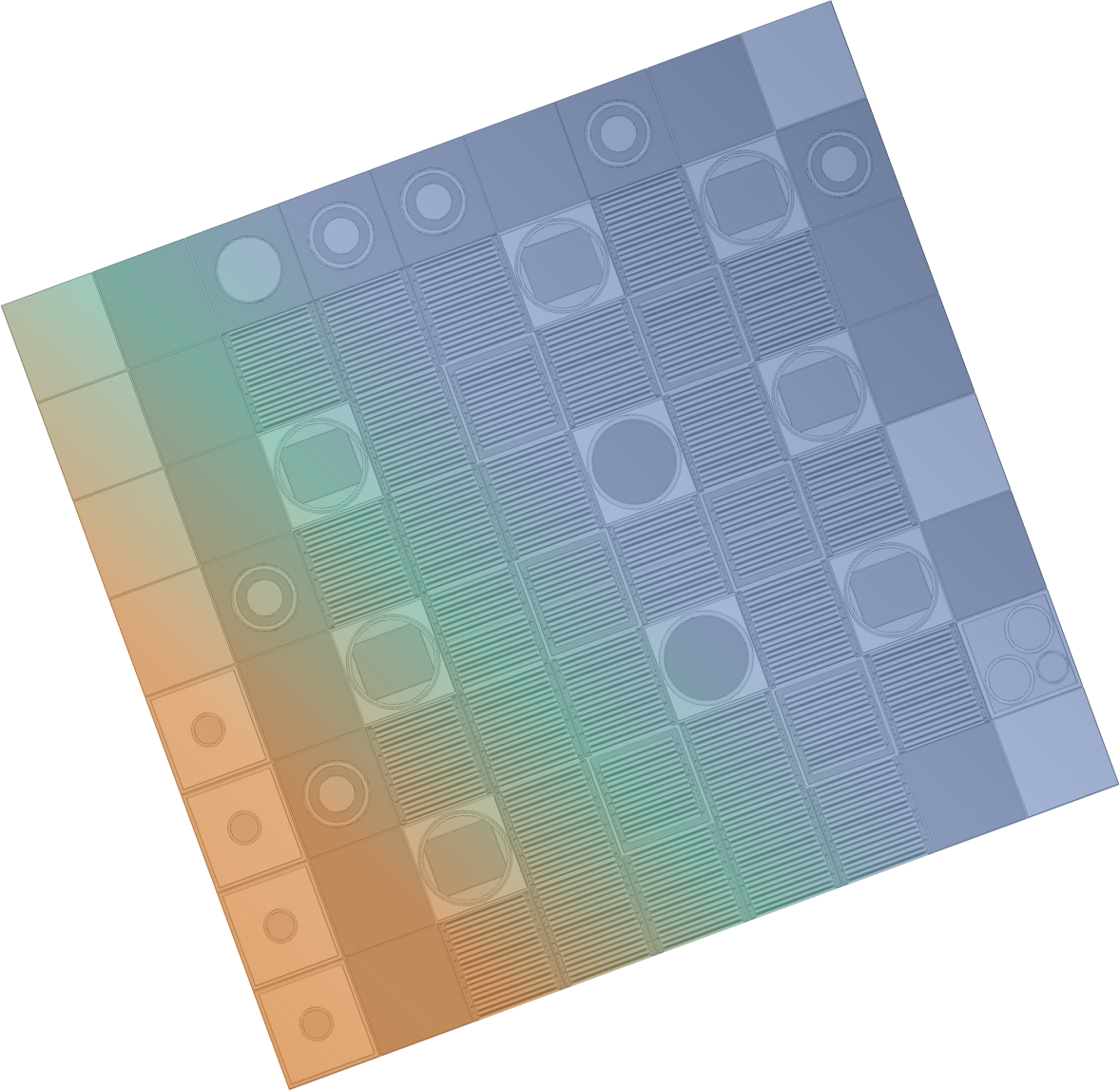 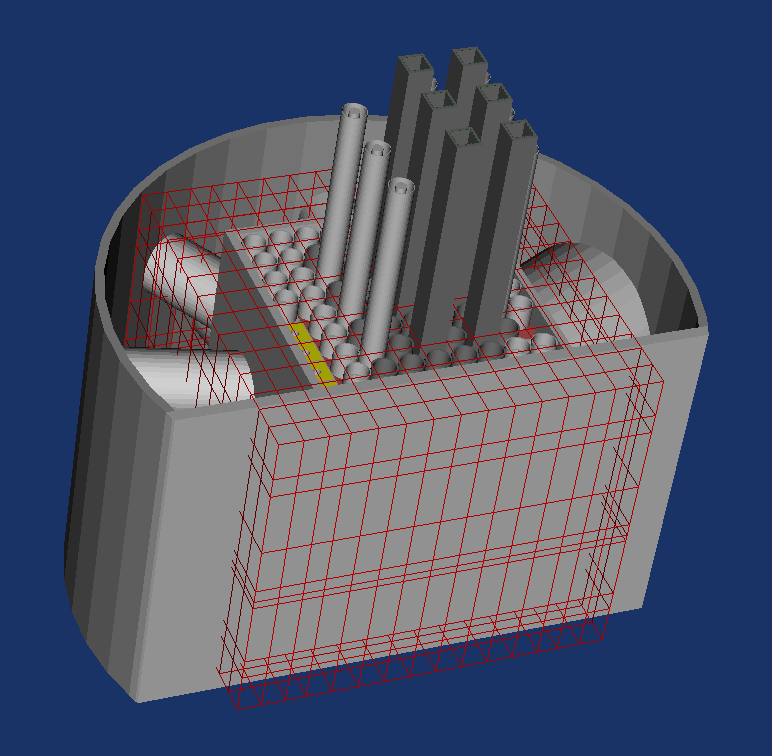 Features
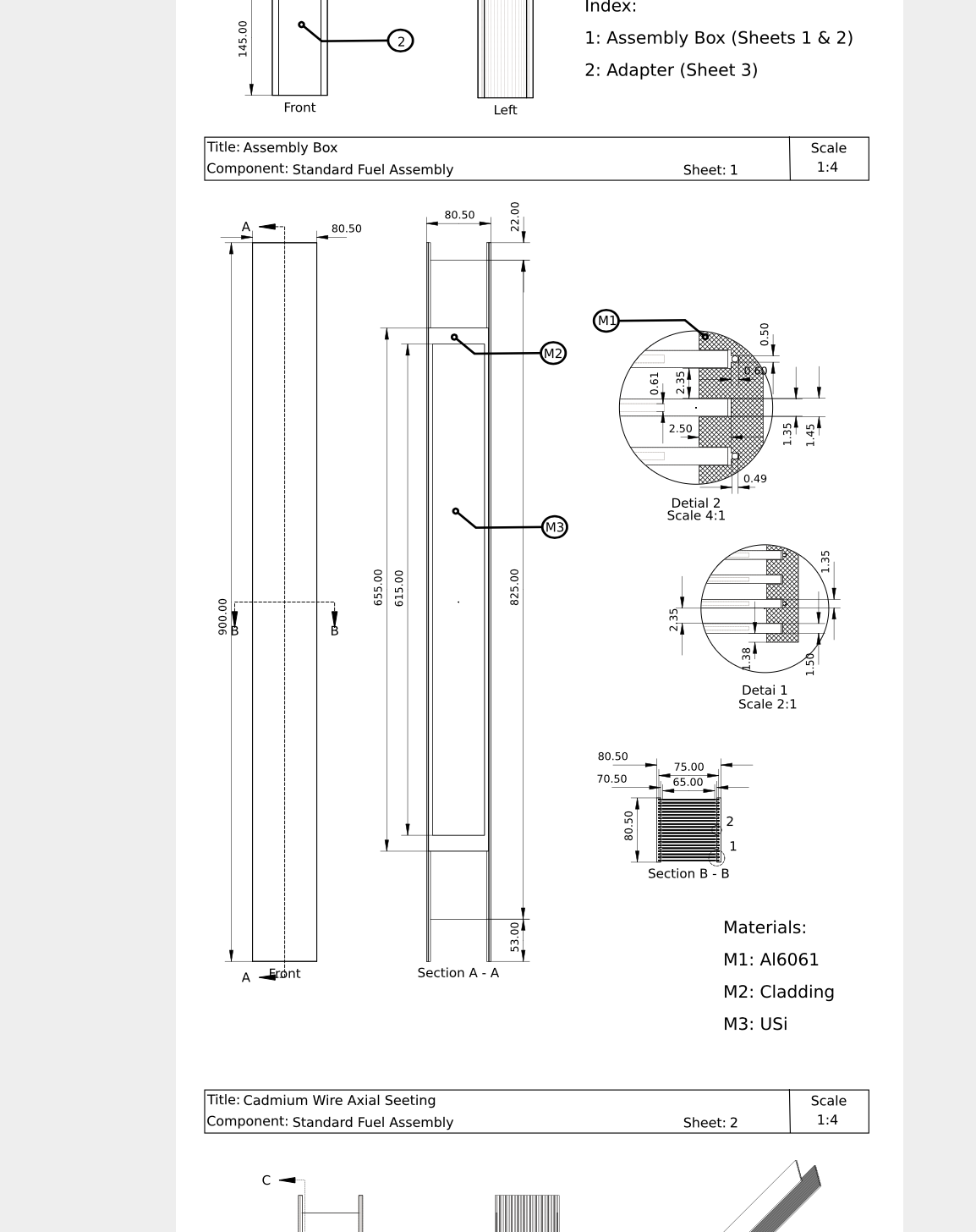 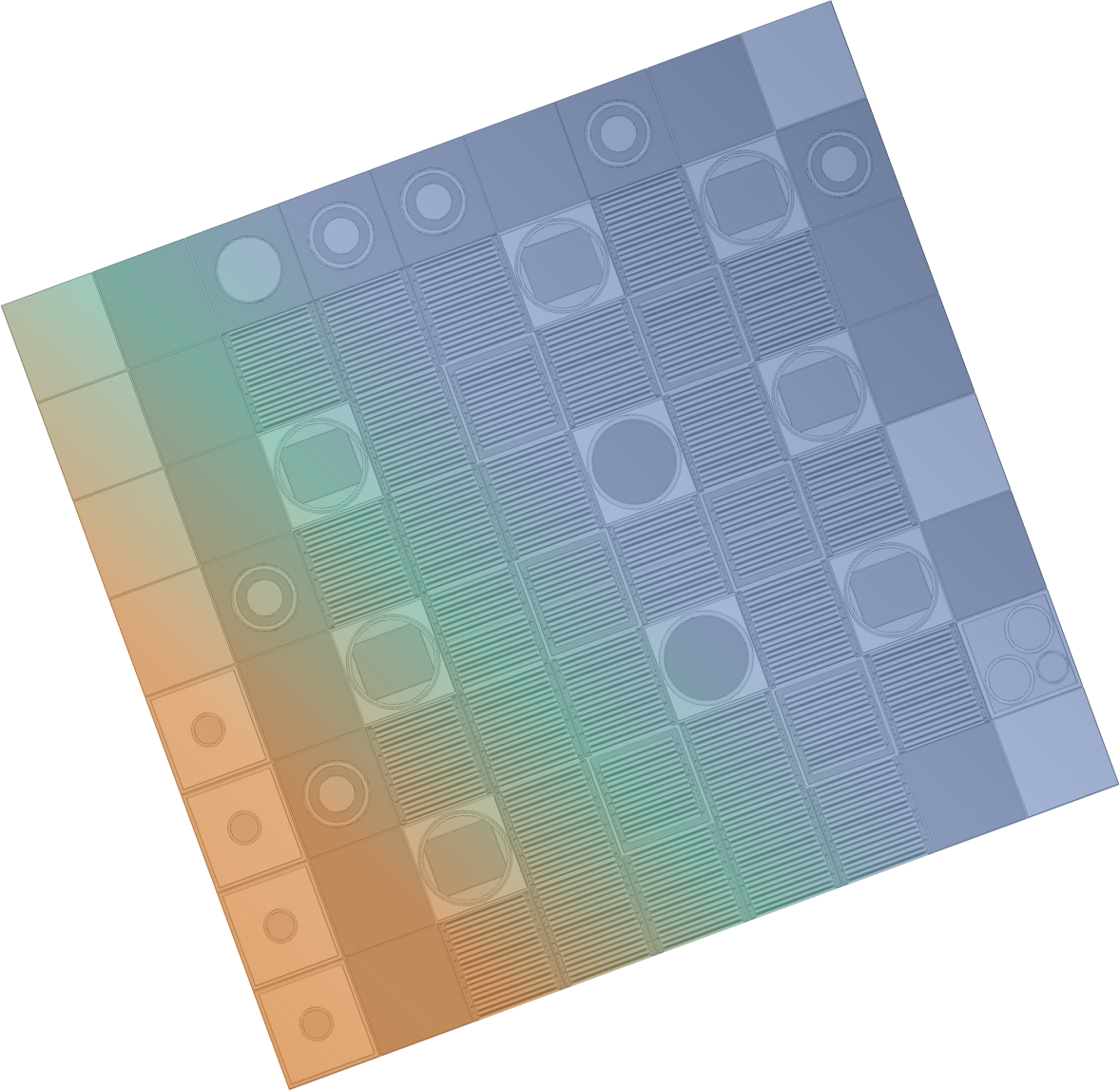 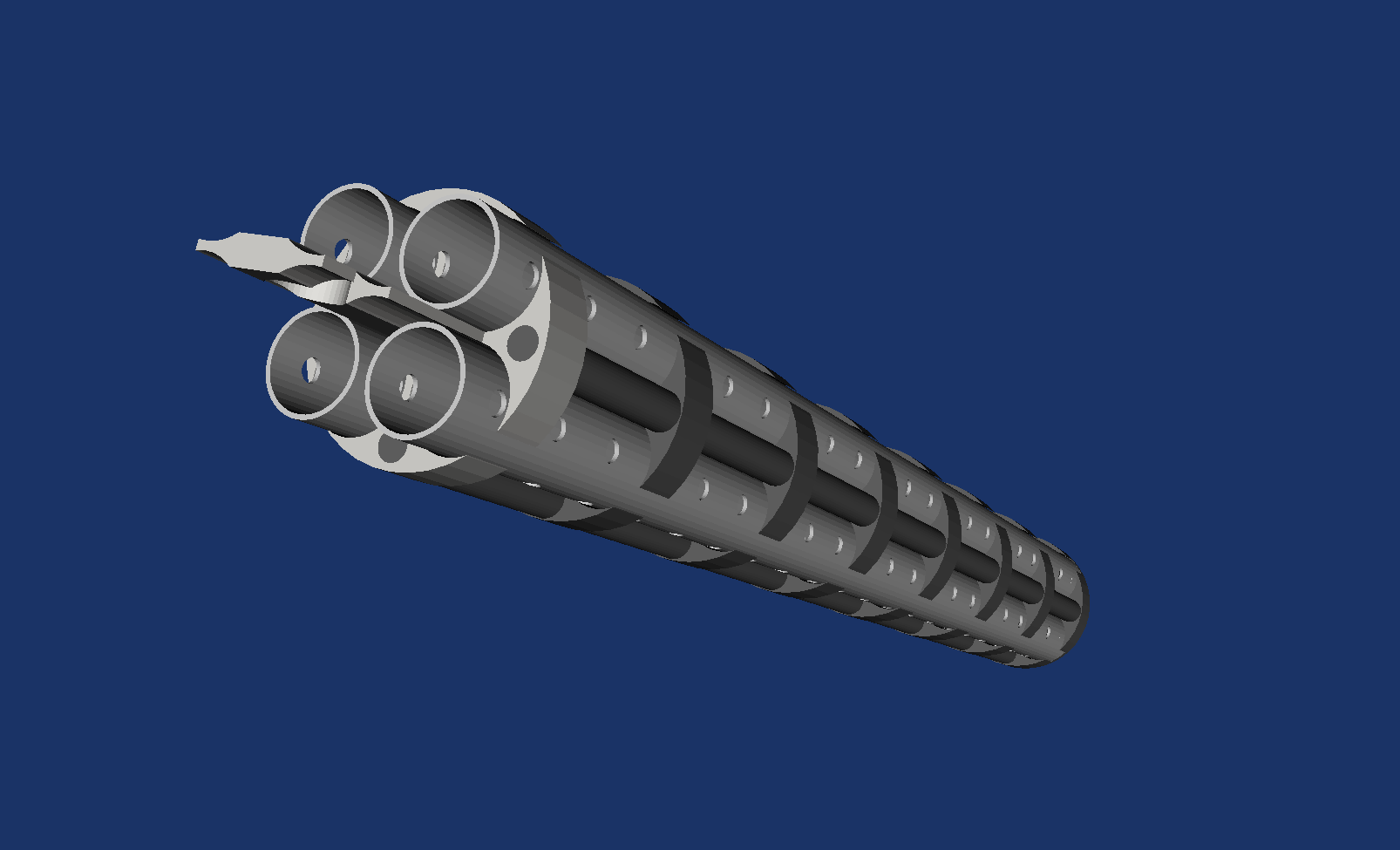 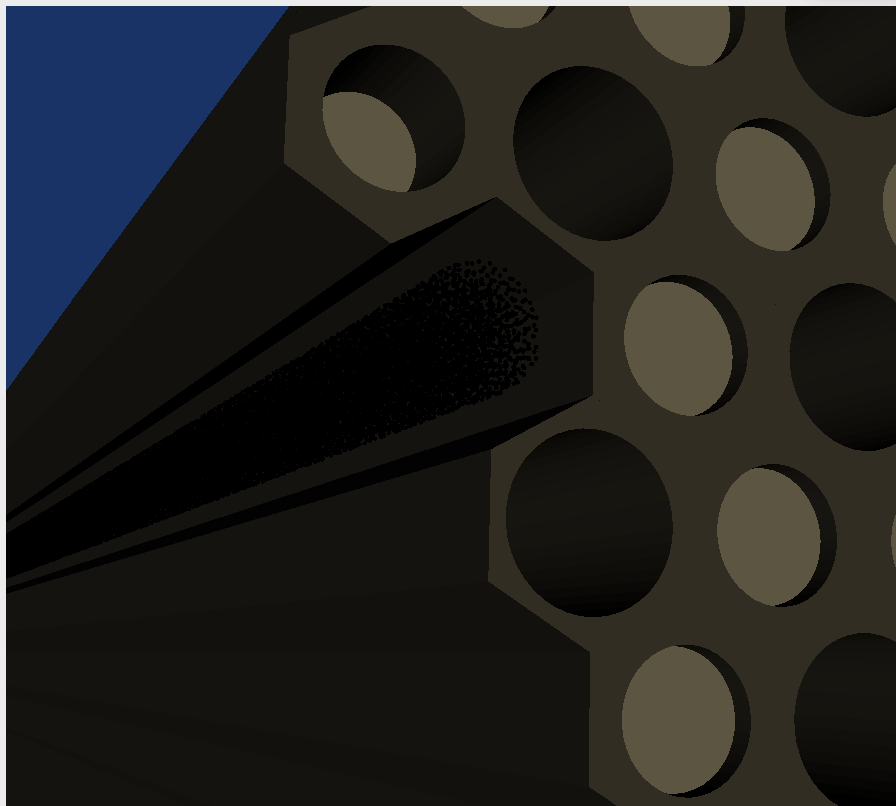 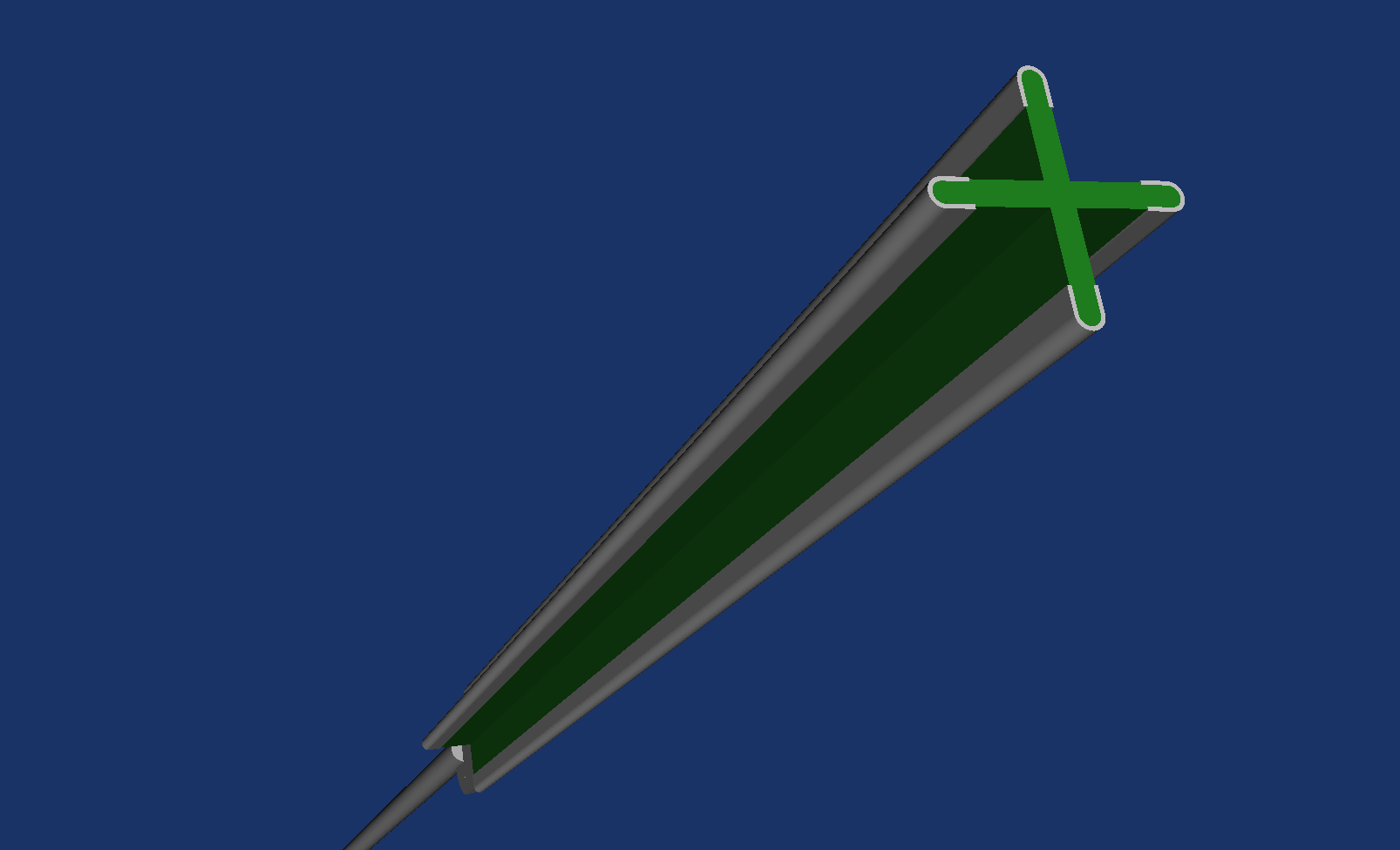 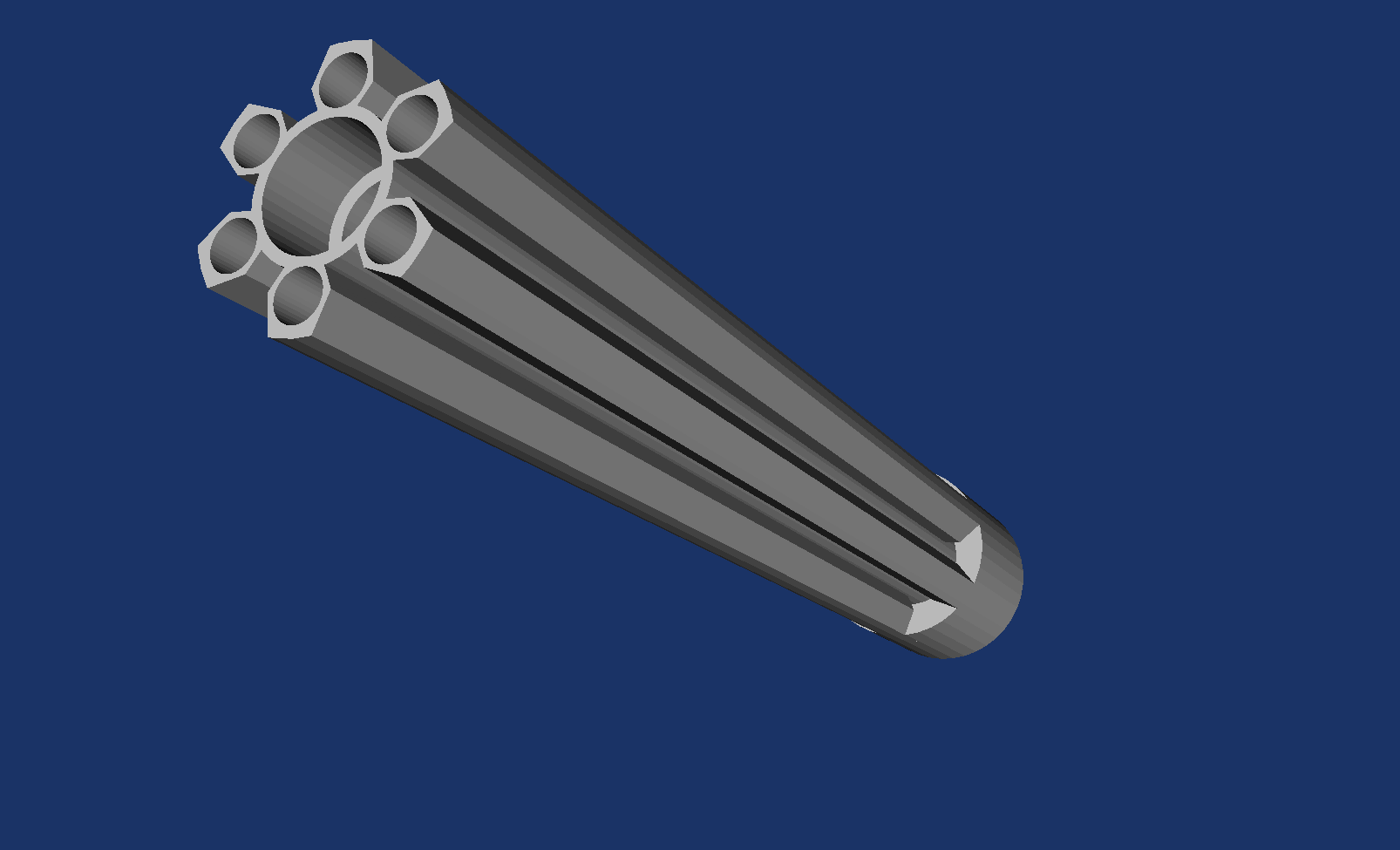 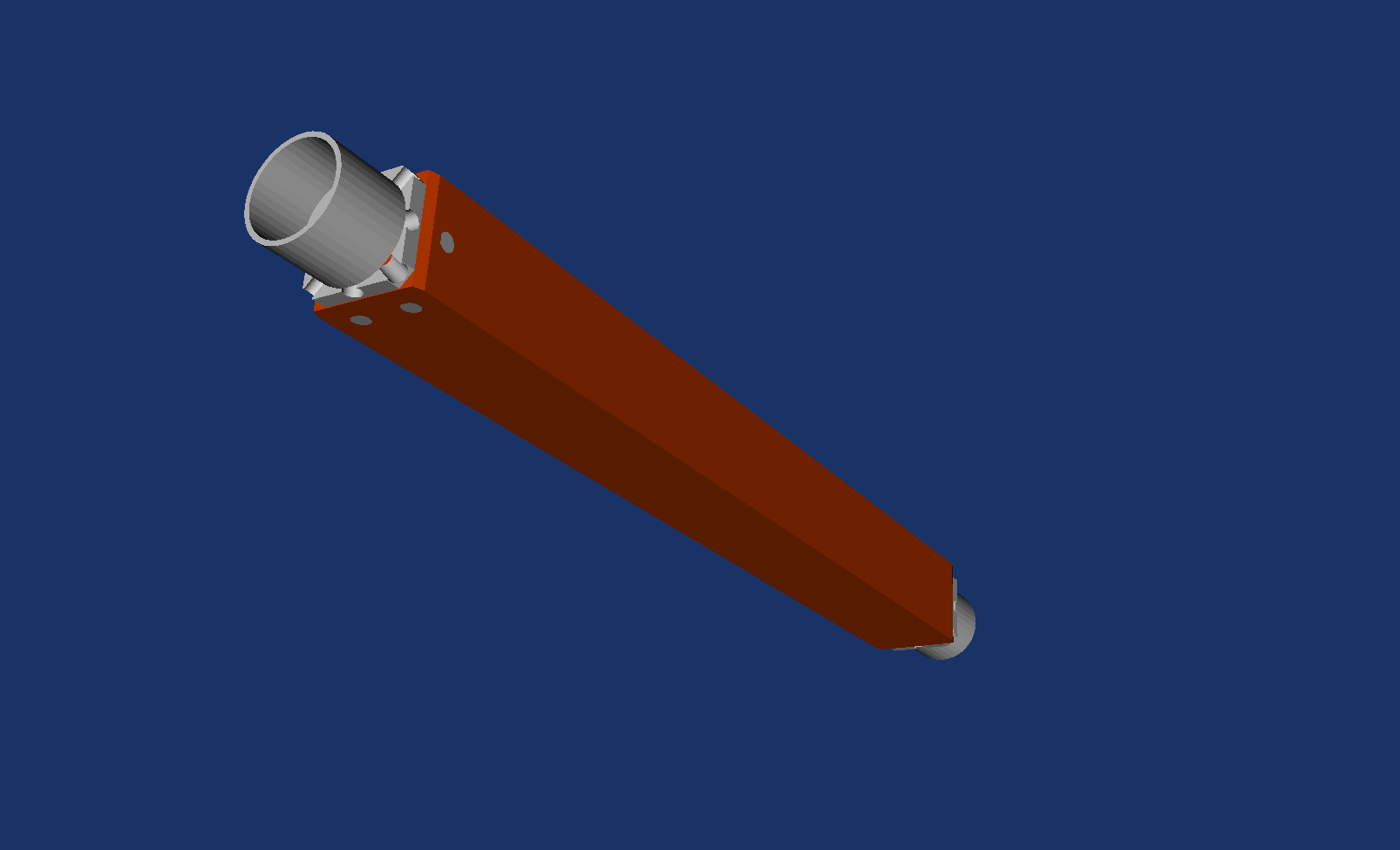 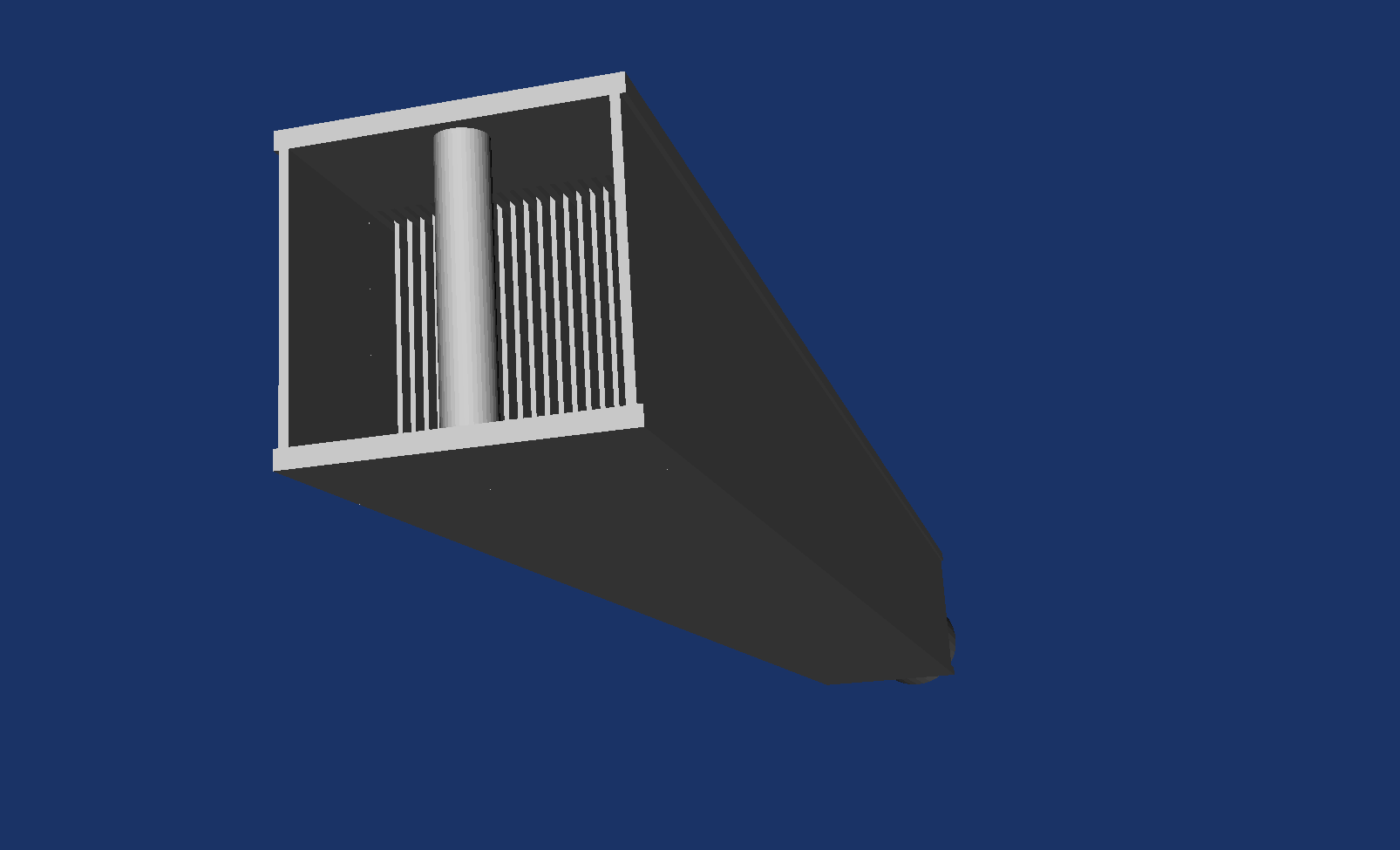 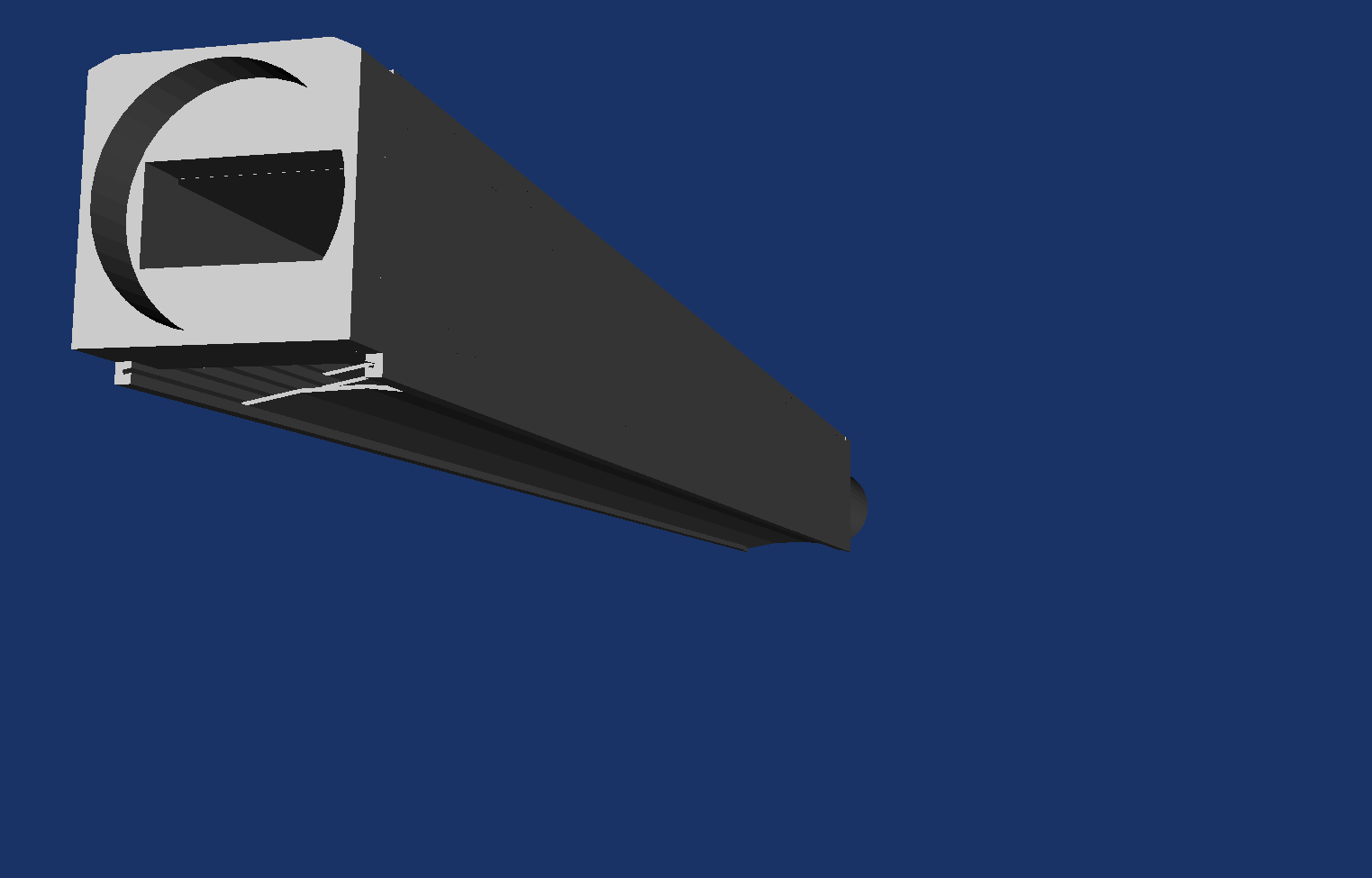 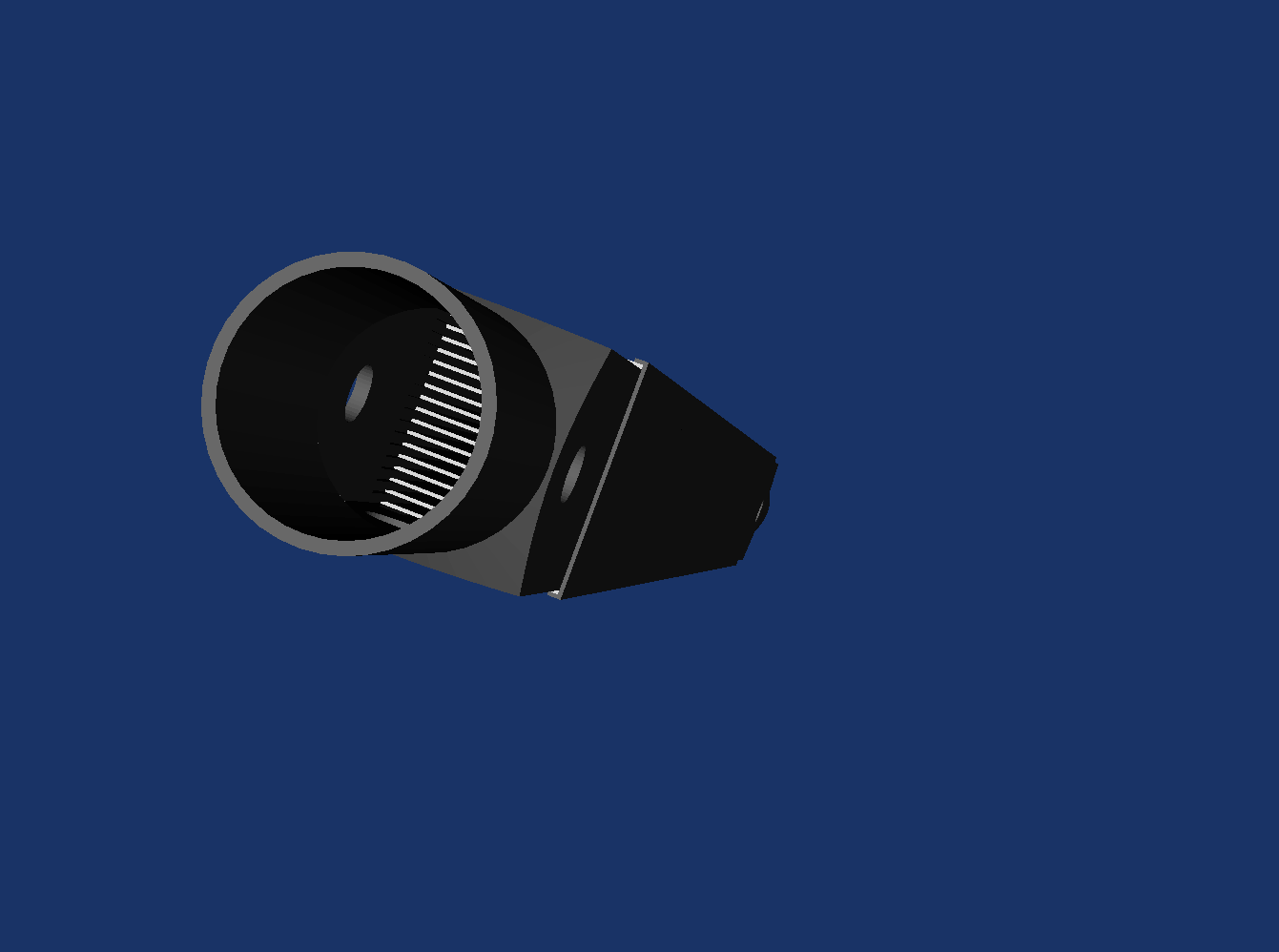 System design
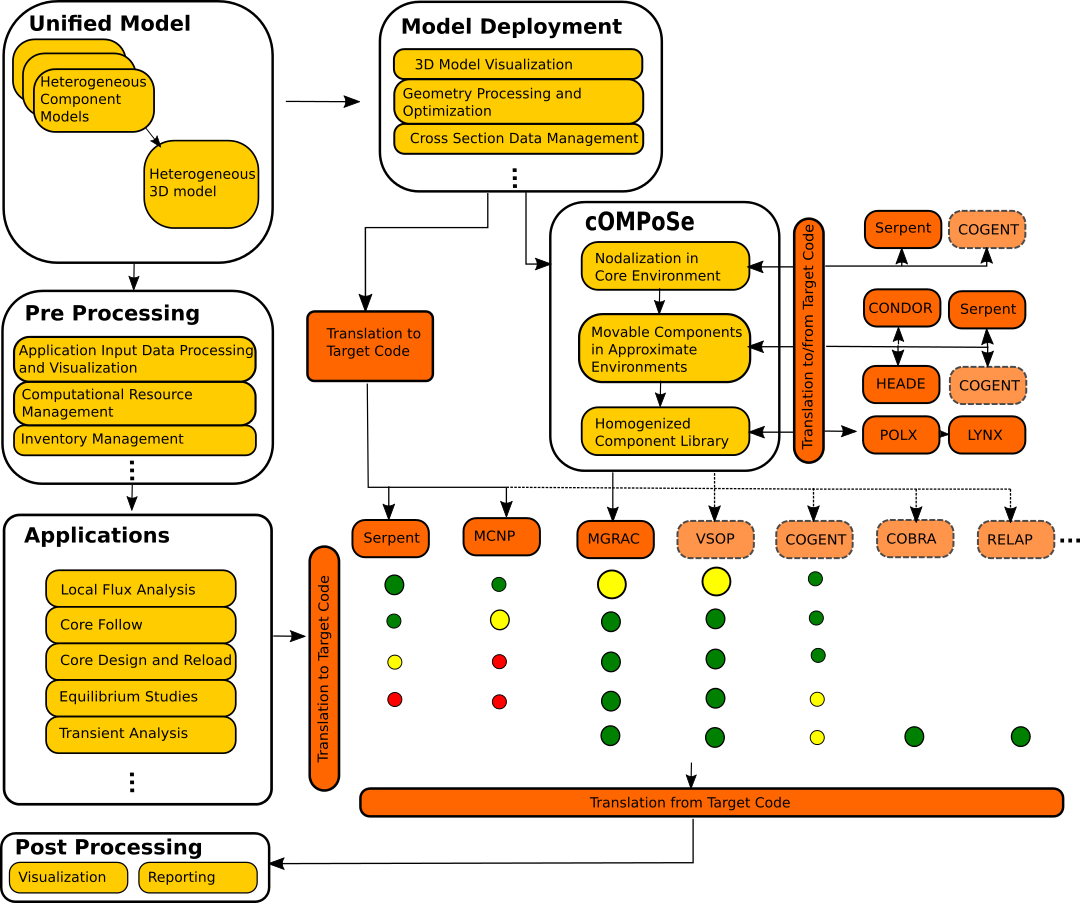 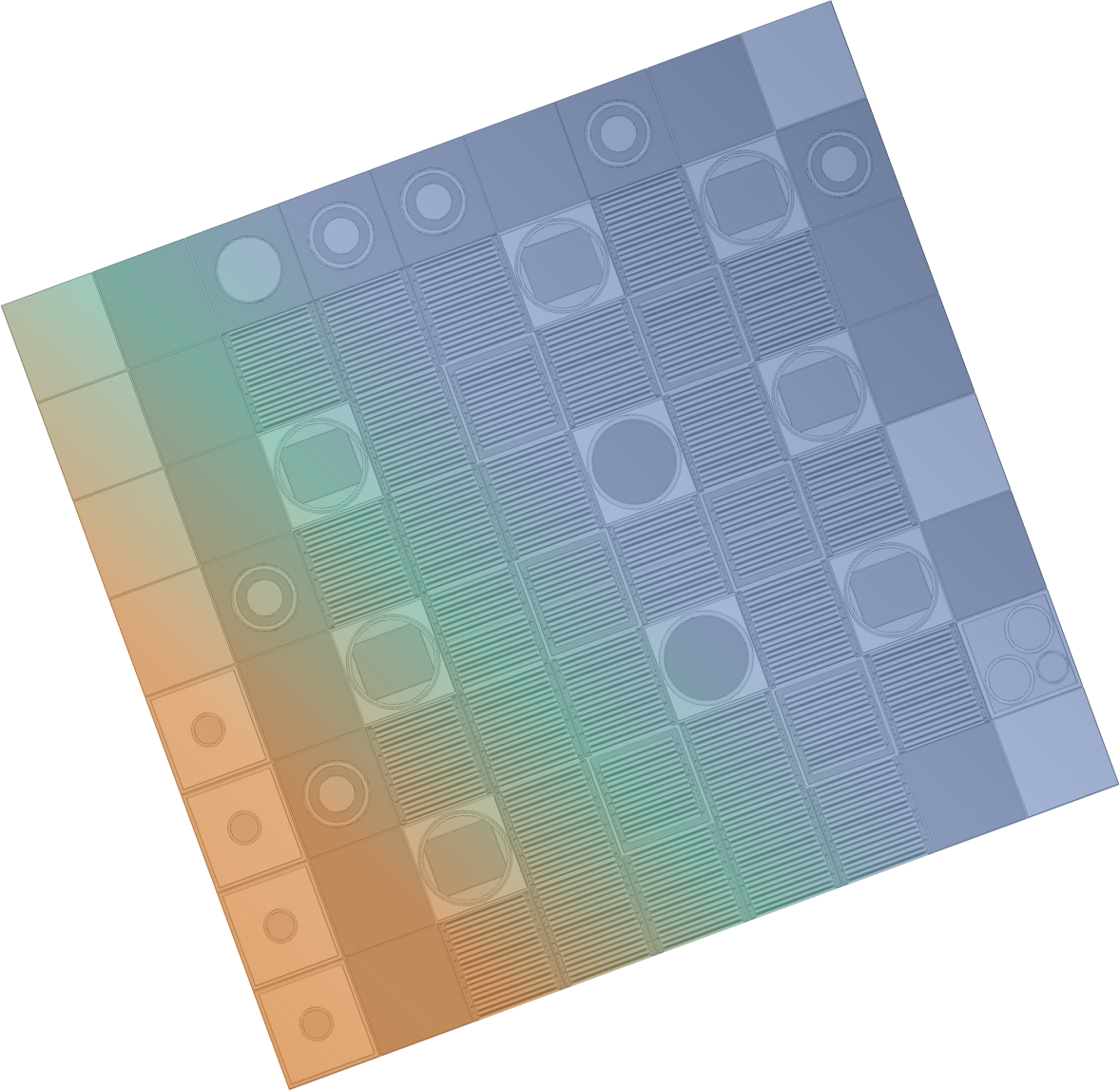 Applications
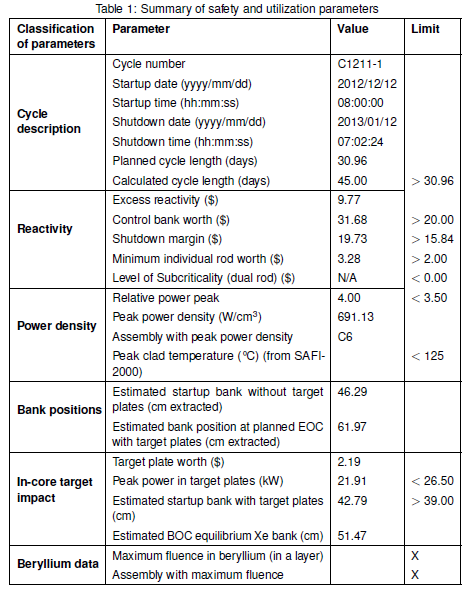 CORE-FOLLOW
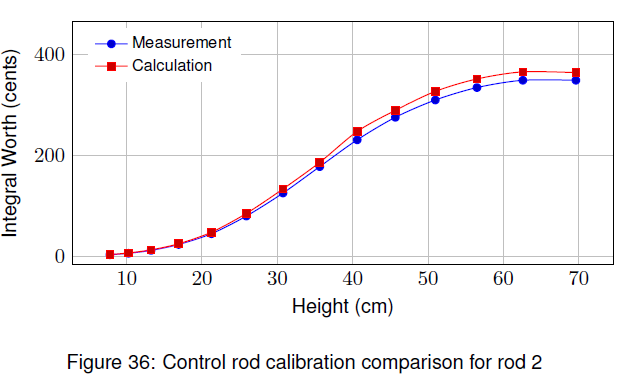 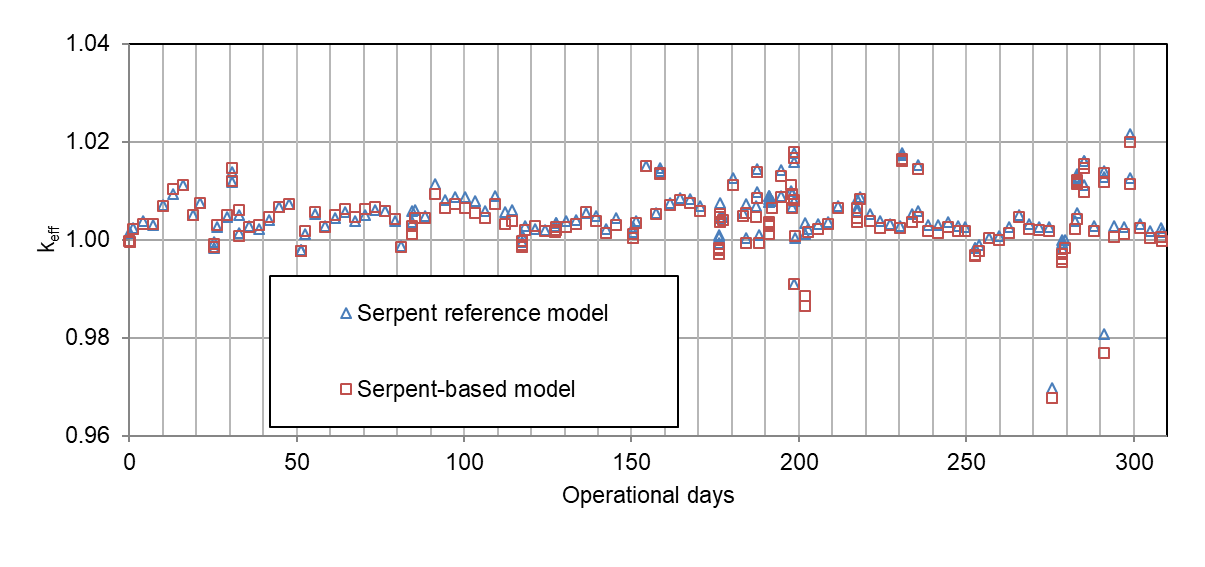 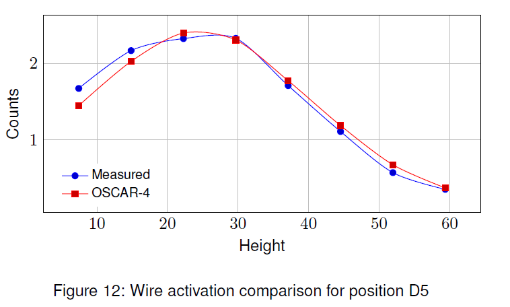 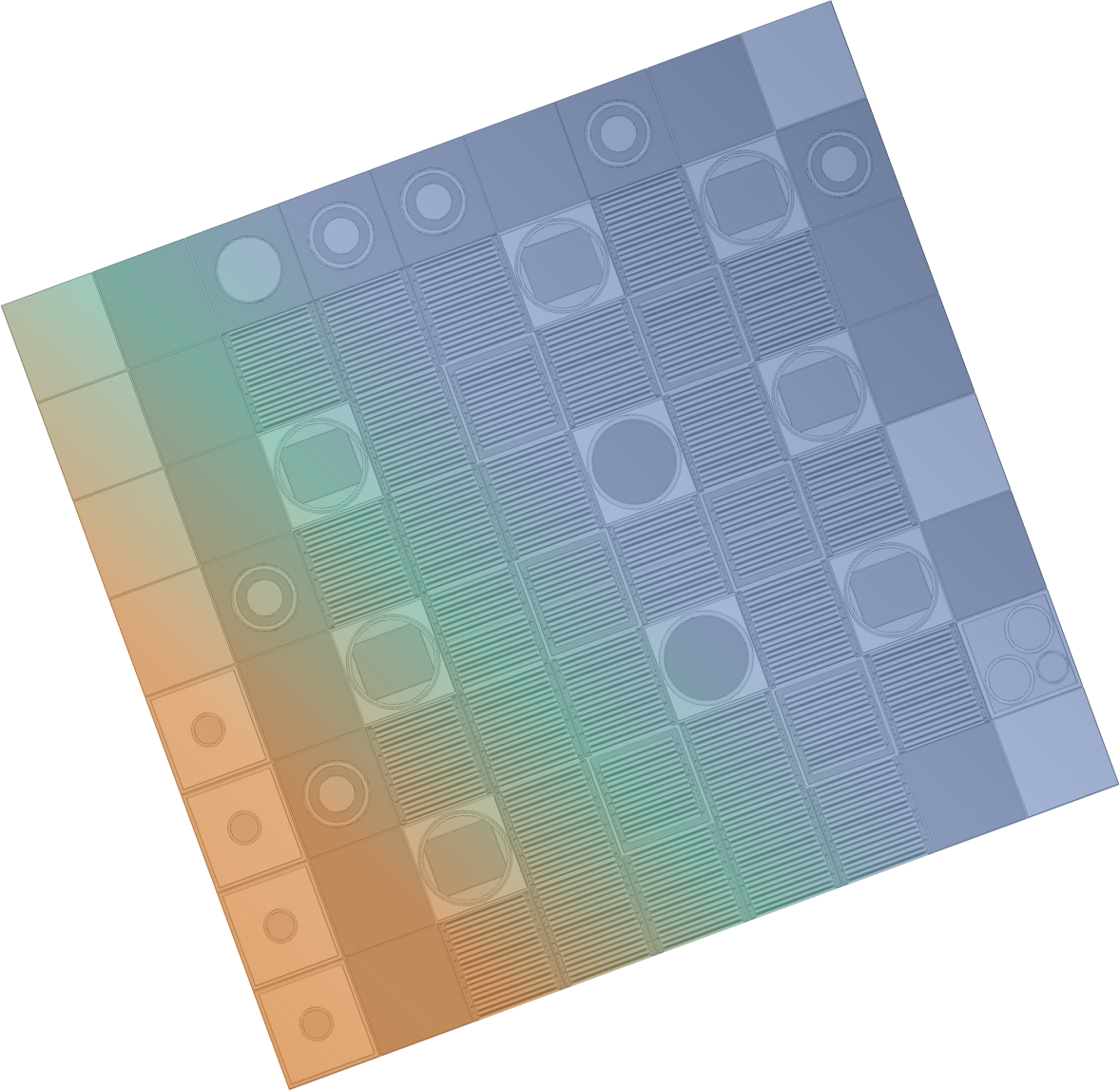 DESIGN
EQUILIBRIUM
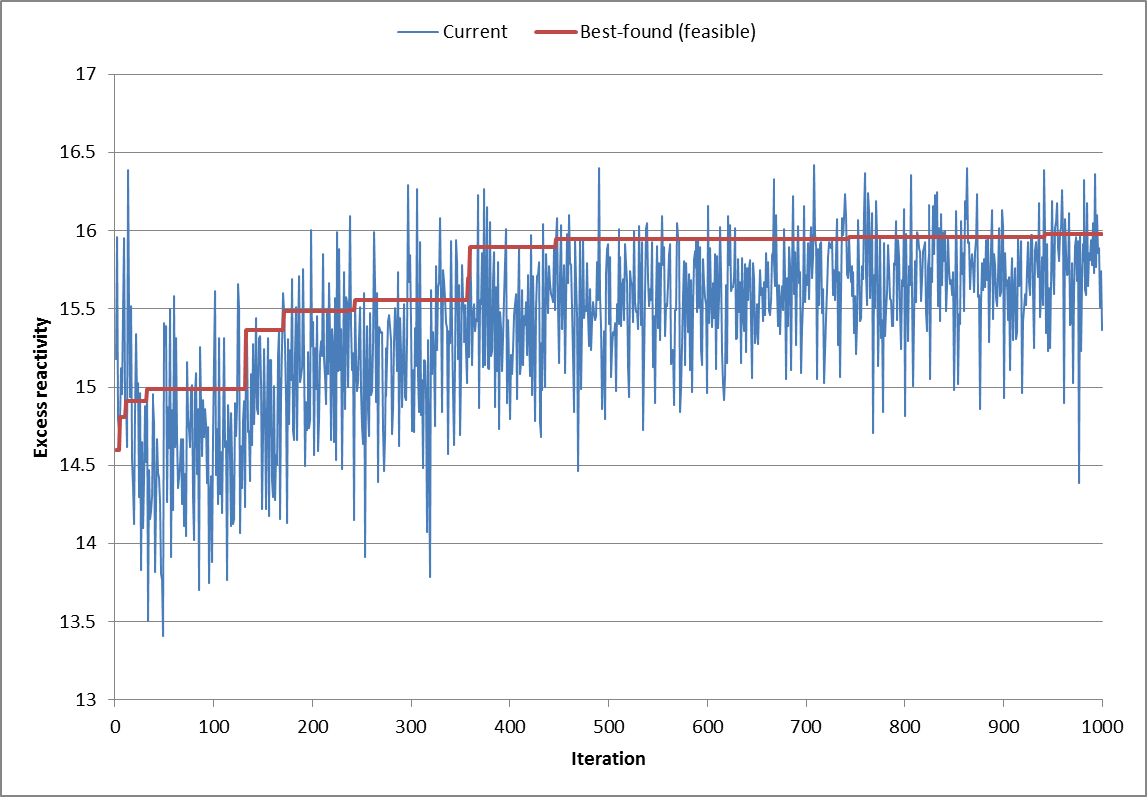 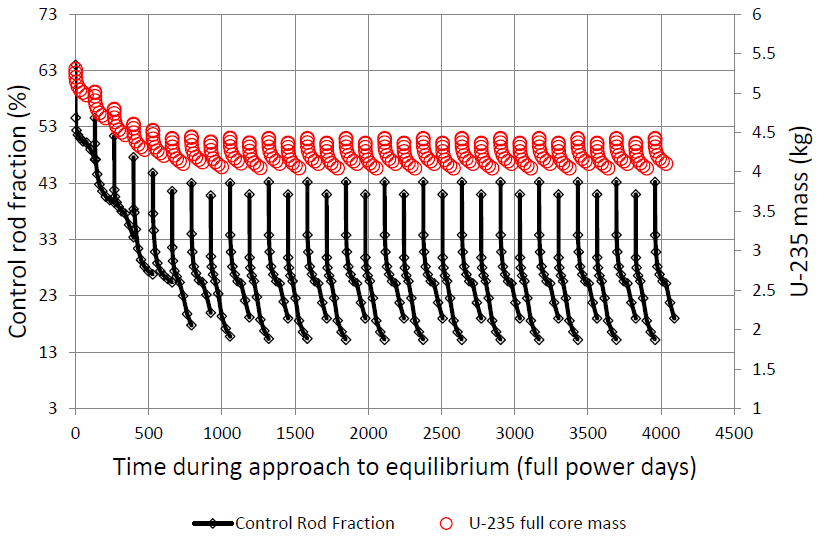 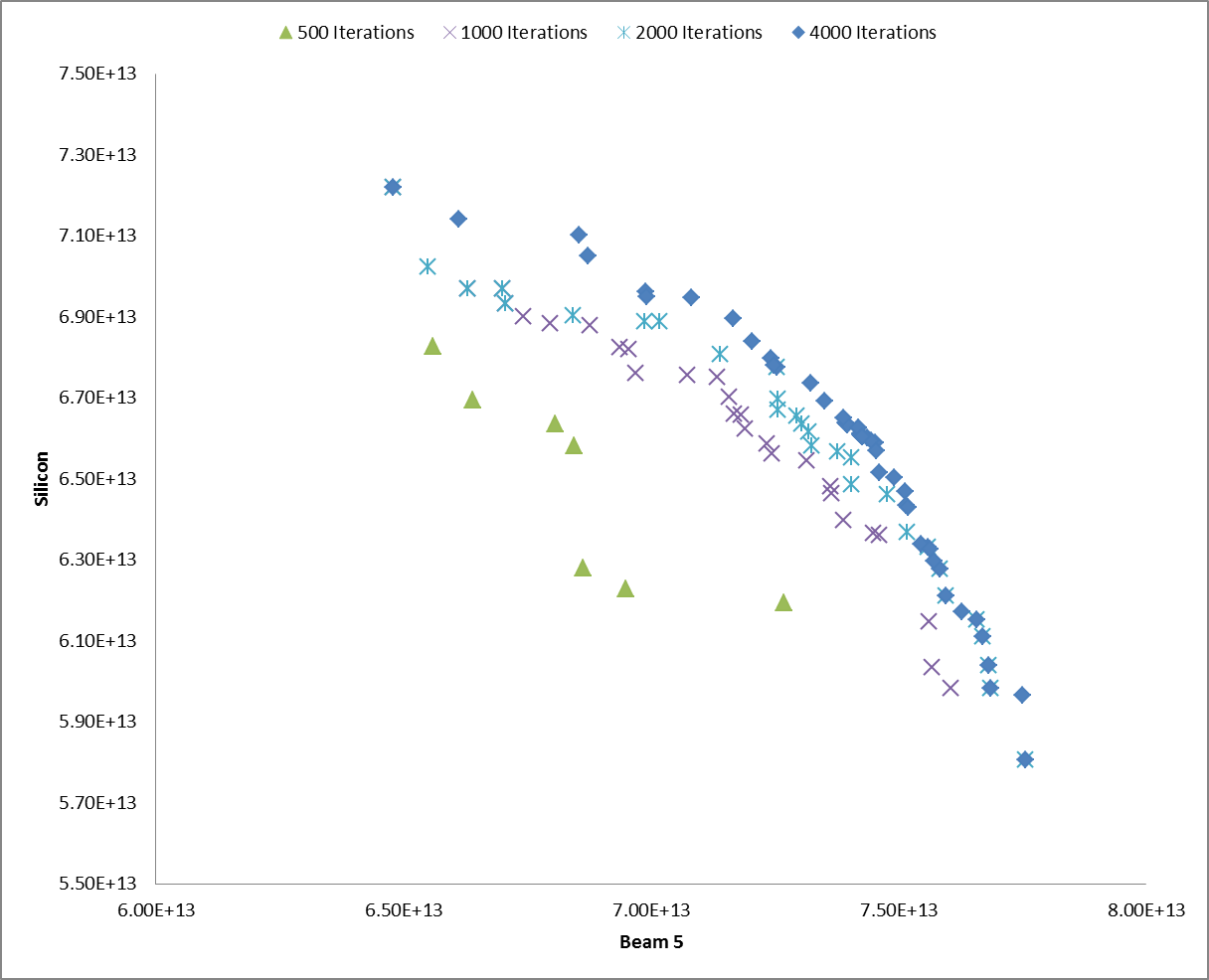 OPTIMIZATION
Documentation
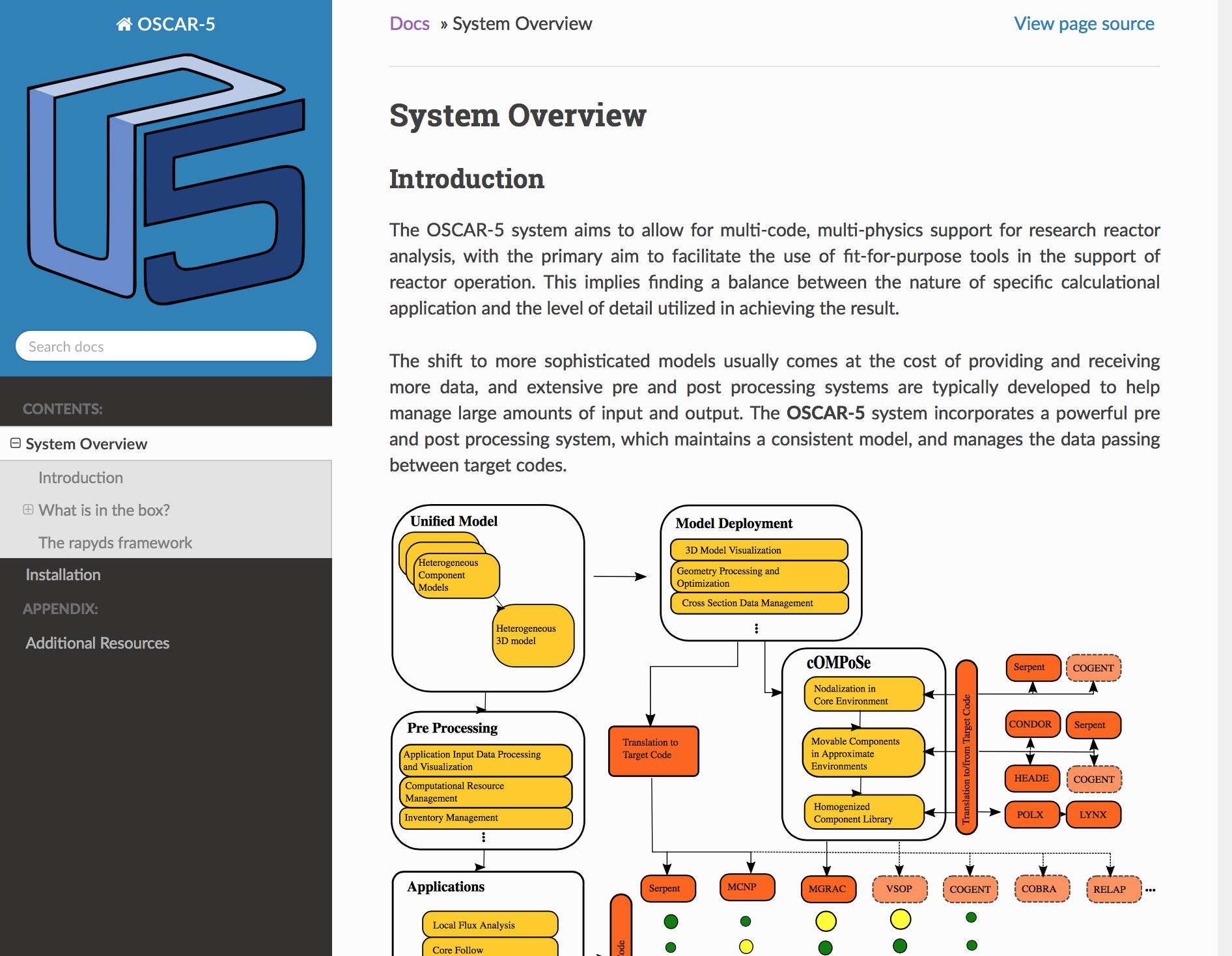 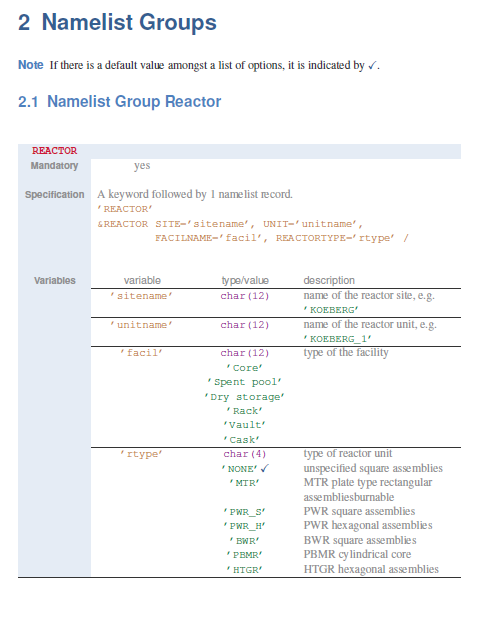 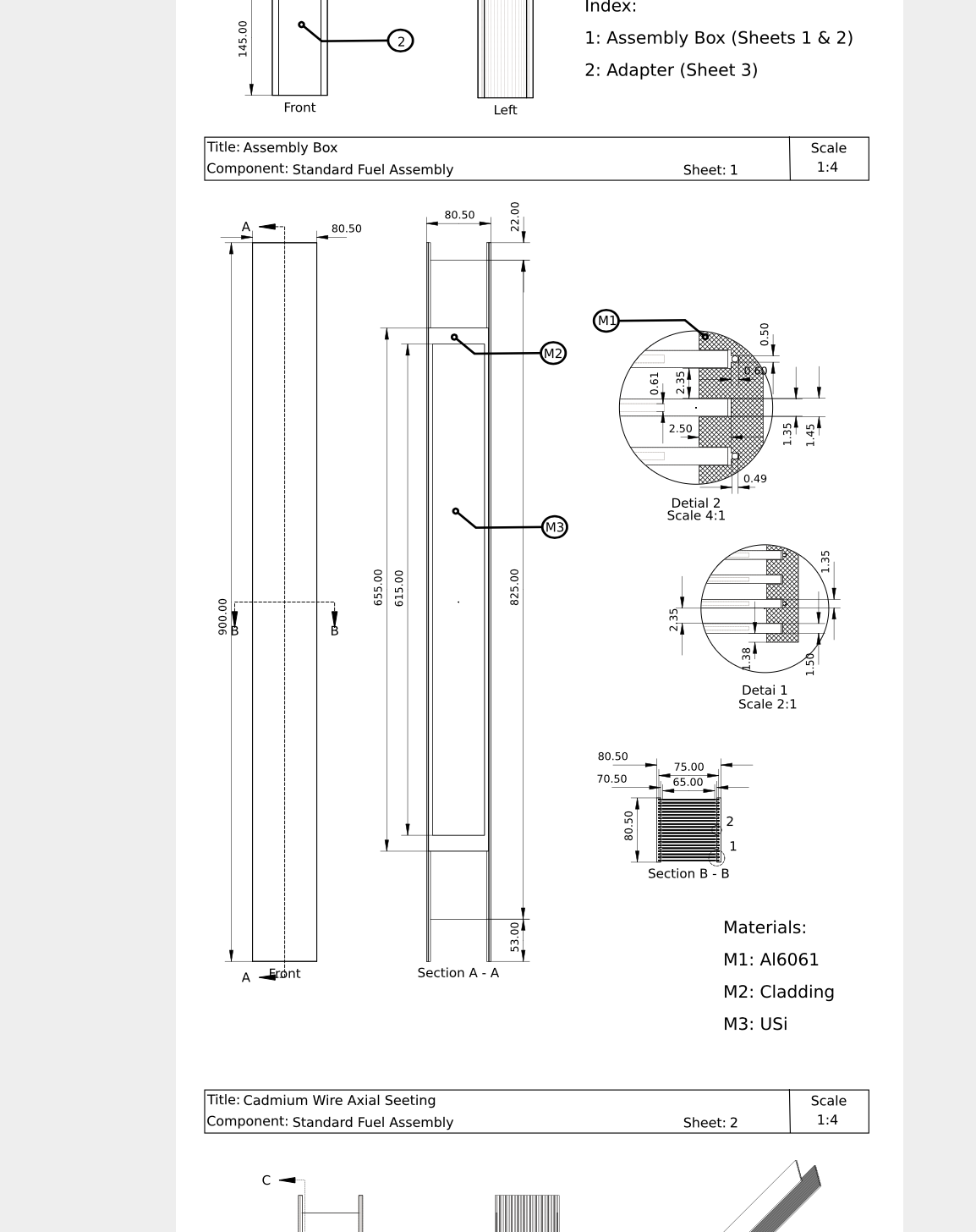 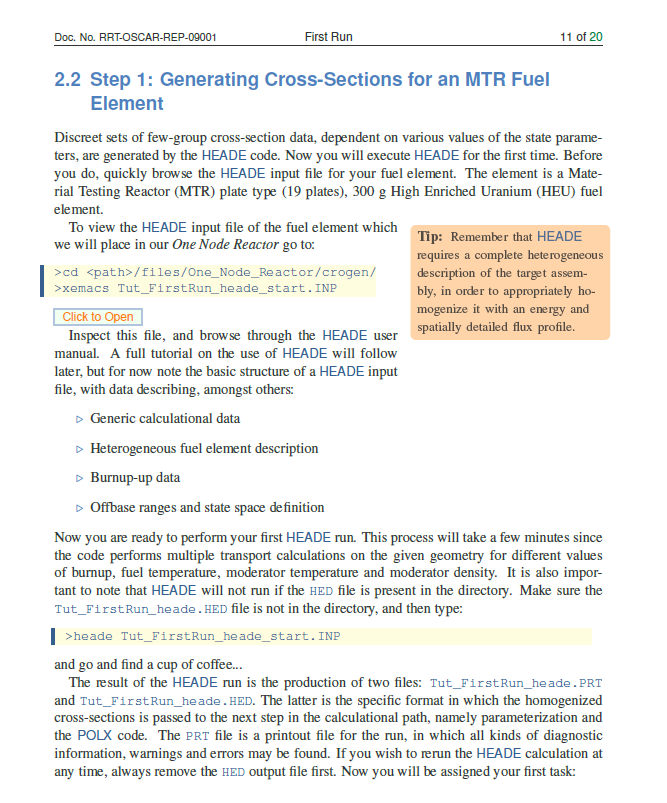 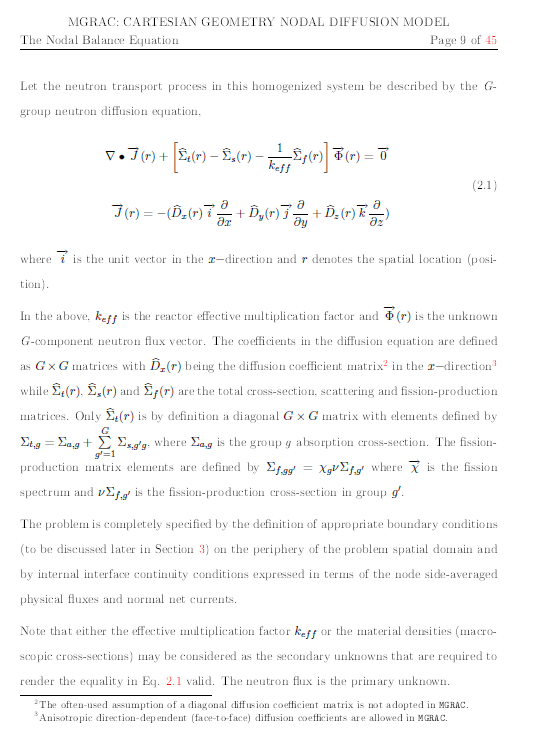 User documentation, hands-on tutorials, code manuals, theory manuals and auto-generated model and result documentation
Reactor database
Reactor model database provides spread in:

Core design
Fuel design
Particle dispersion
Control design
Reflector choice
Burnable poison usage
Moderator choice
Power level
Burnup levels
Enrichment
Reactor applications

Client models cannot be shared, but adds to modelling experience
SAFARI-1
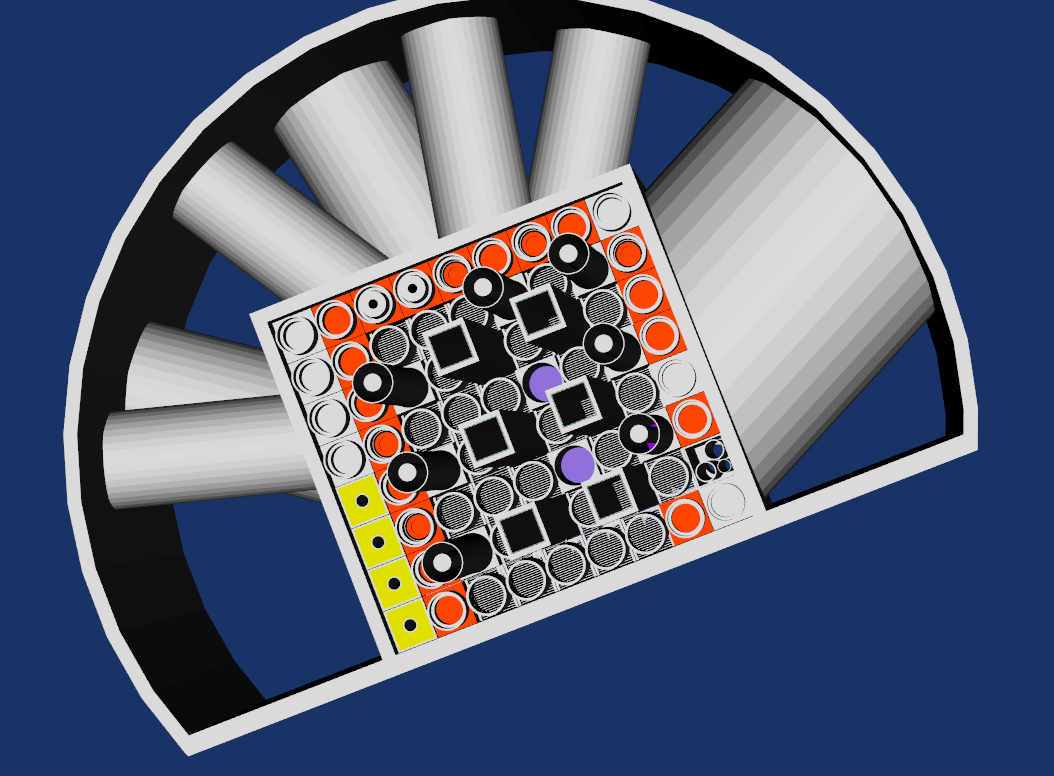 20 MW tank in pool, cooled and moderated by light water
Fuel follower type control elements
Reflected by beryllium elements
Benchmark includes multi-cycle irradiation history, various experiments (copper wires, control rod calibrations), estimate of the beryllium poison effect.
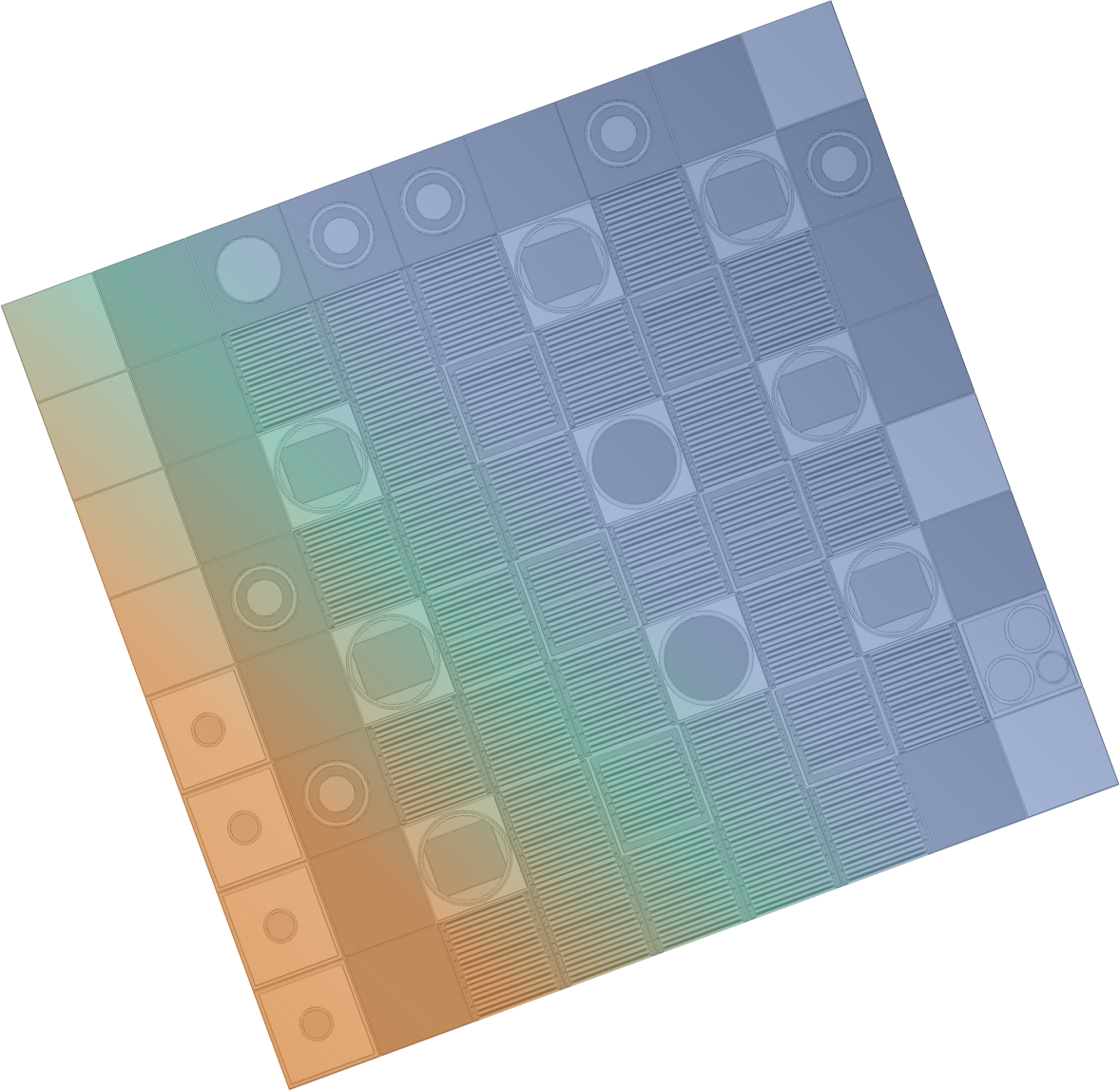 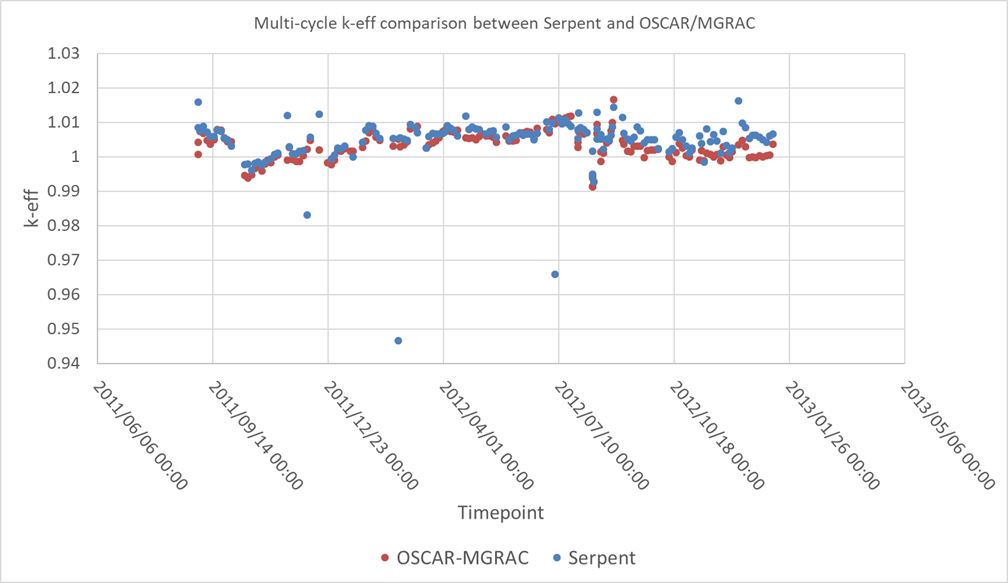 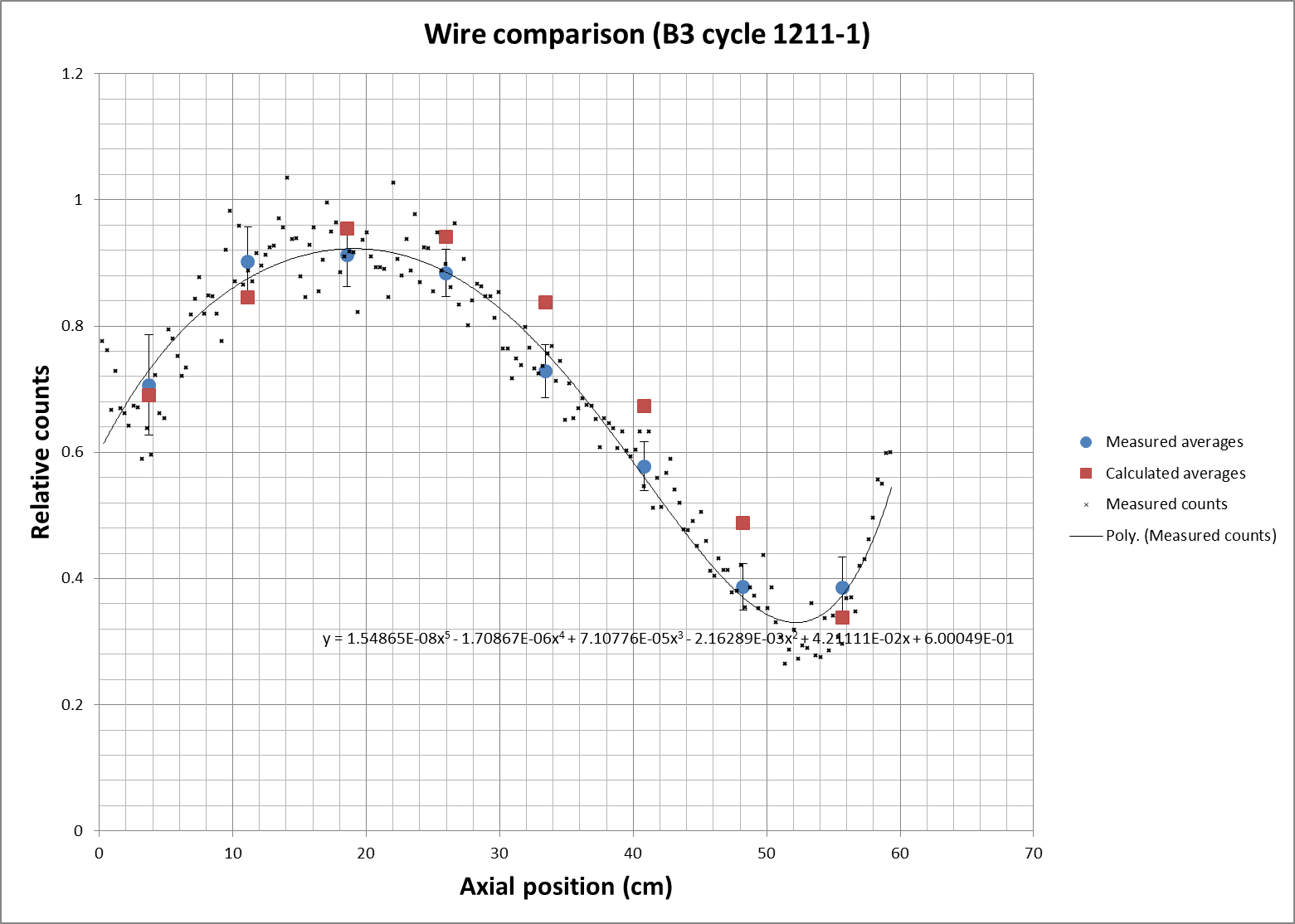 ETRR2
22 MW open pool, cooled and moderated by light water
Blade type control elements
Reflected by beryllium elements
Benchmark includes startup experiments, and fuel element burnup measurements.
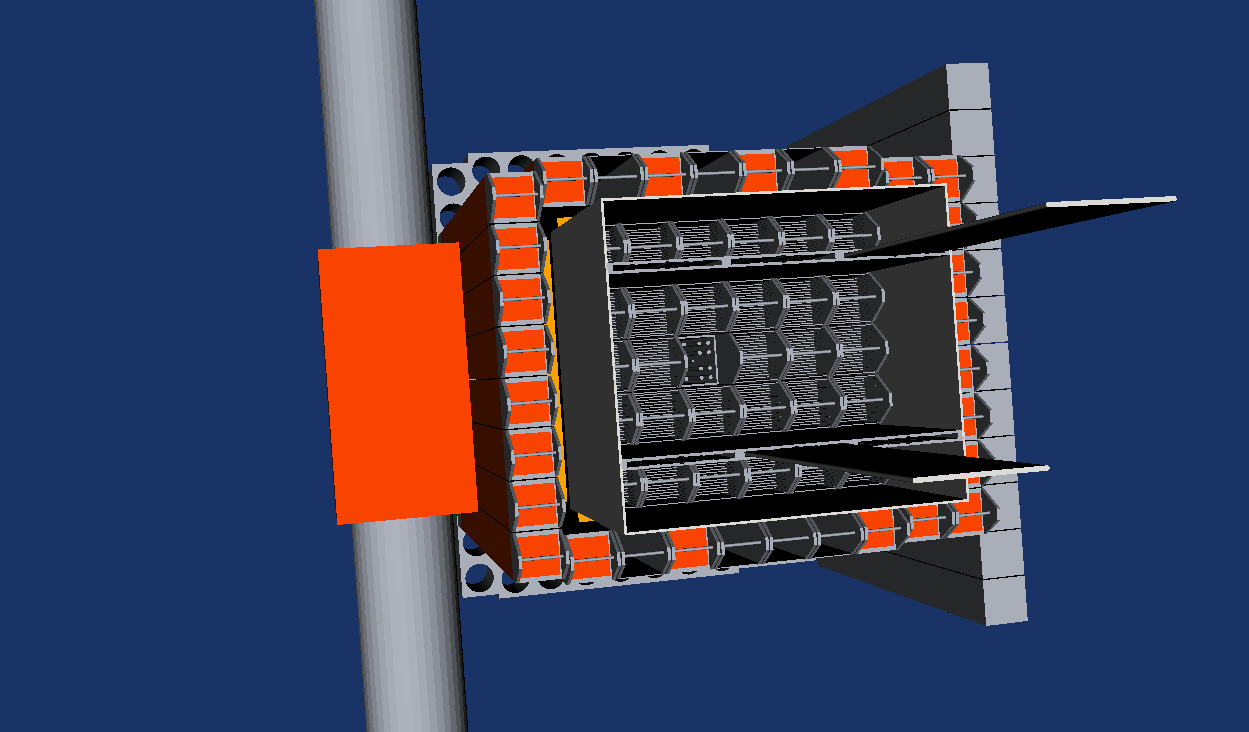 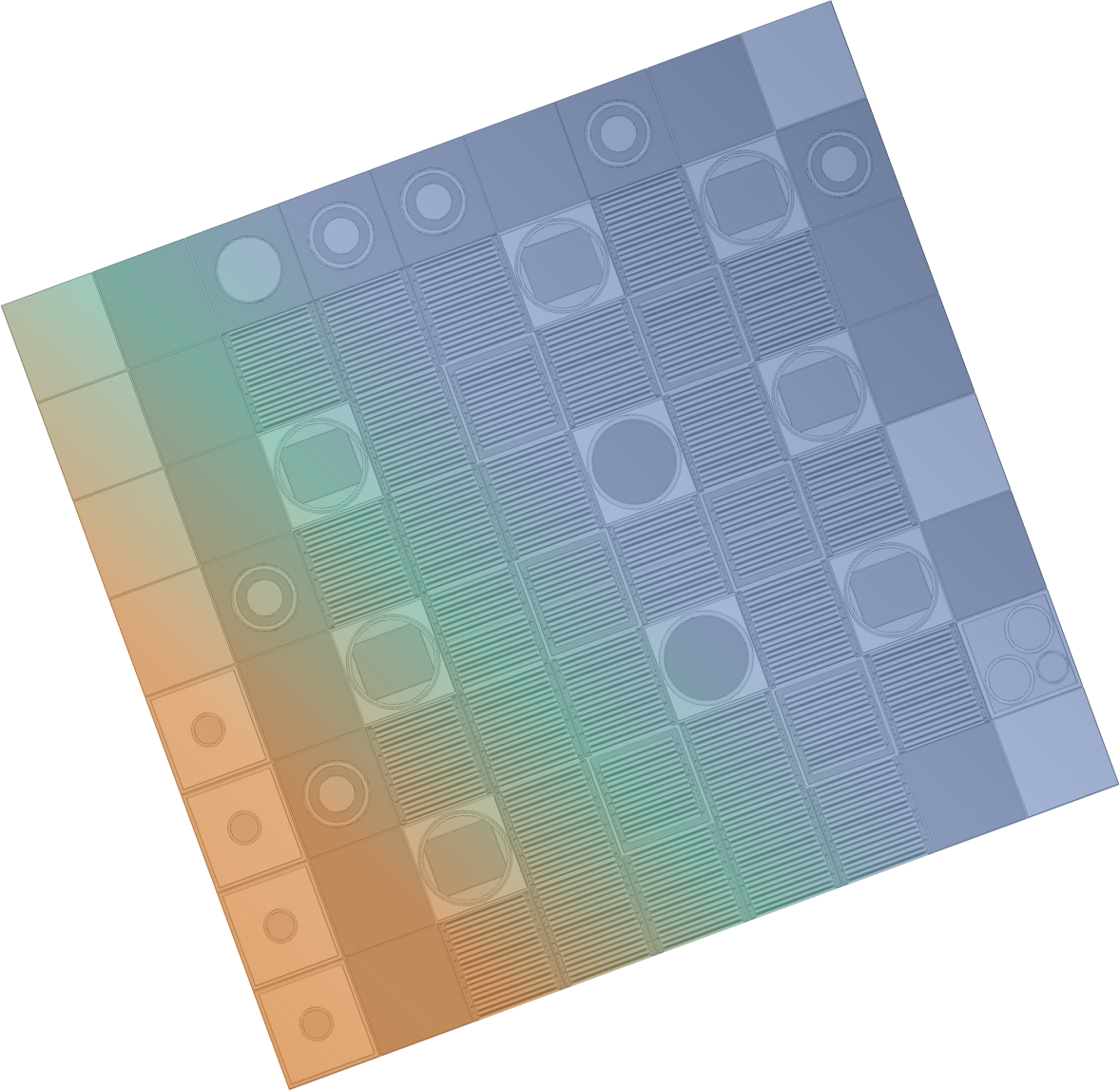 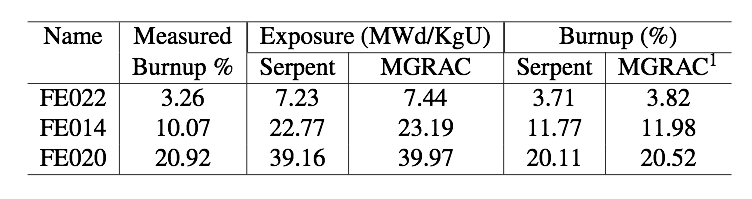 OPAL
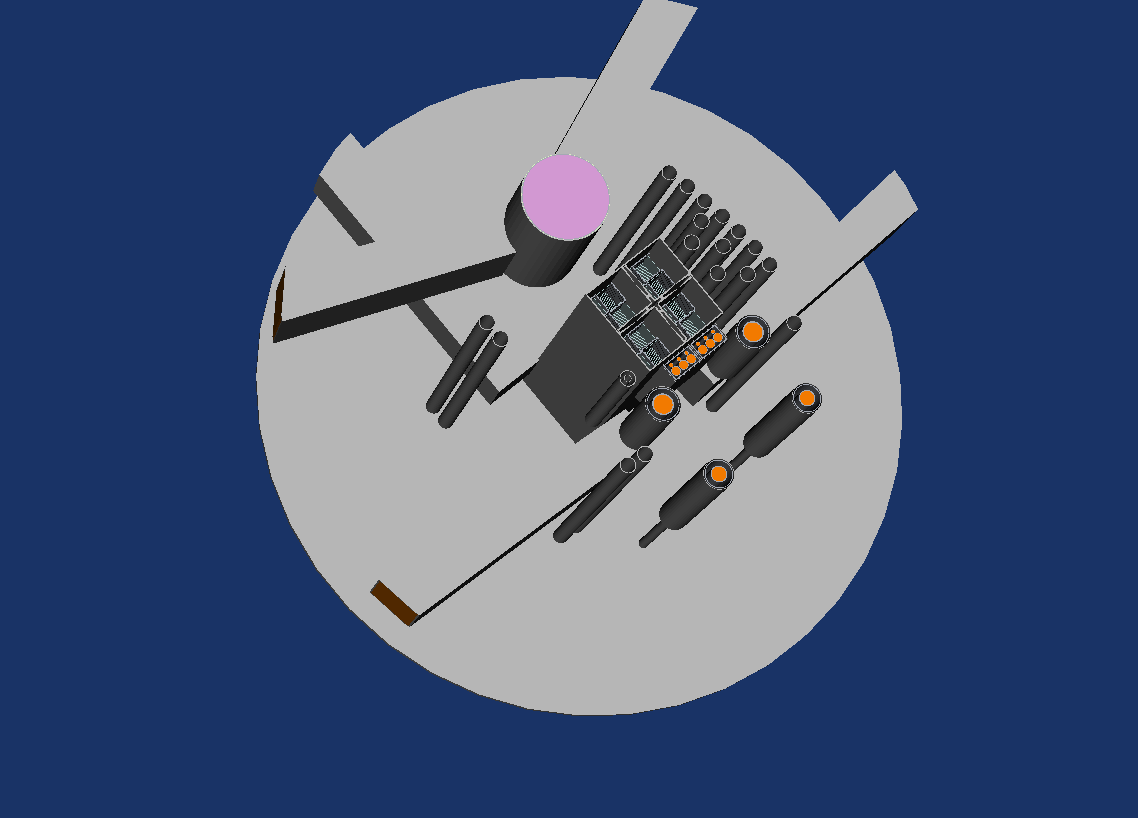 20 MW open pool, cooled and moderated by light water
Blade type control elements
Reflected by heavy water
Benchmark includes startup experiments, multi-cycle operational data, and material activation measurements.
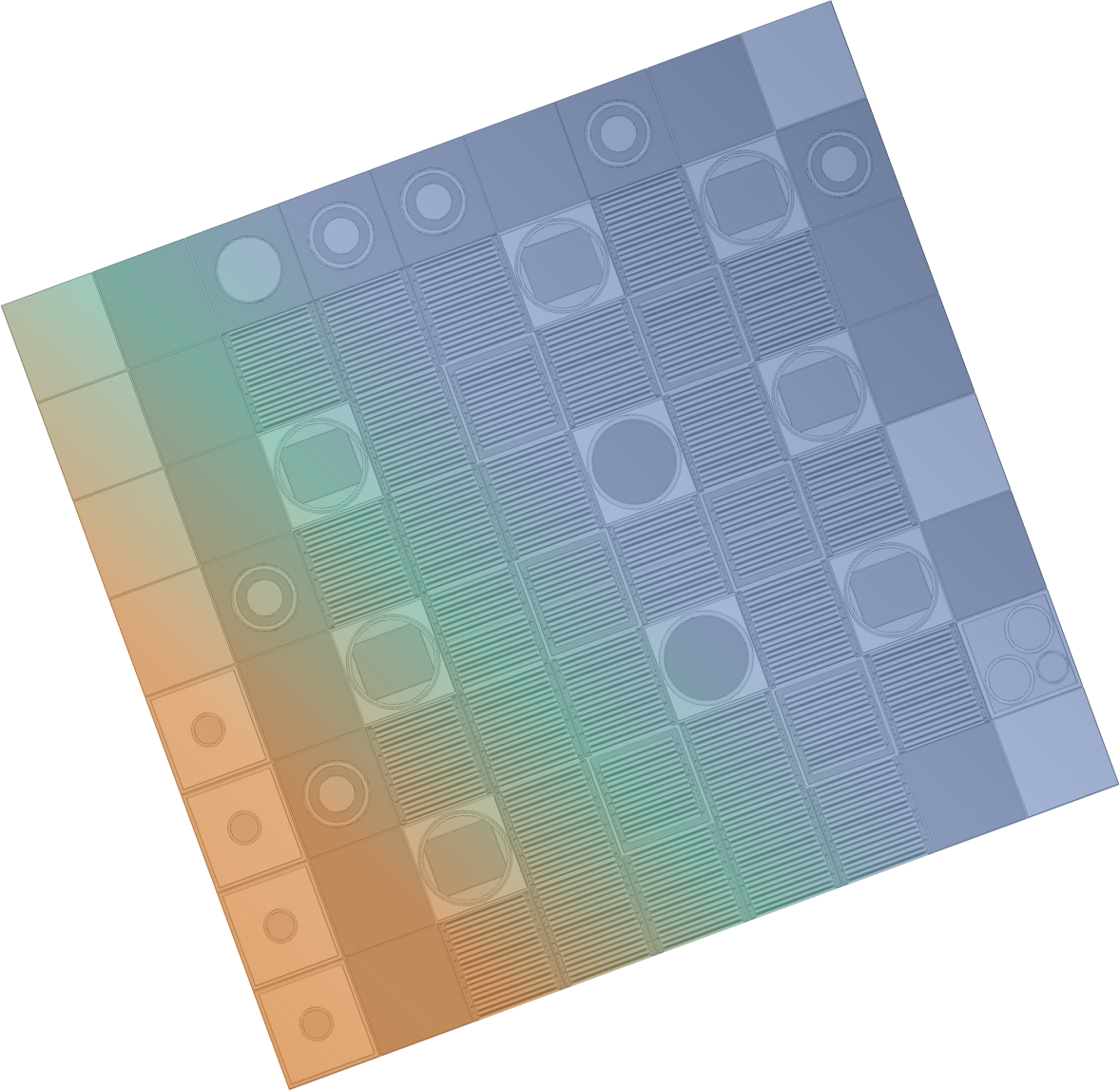 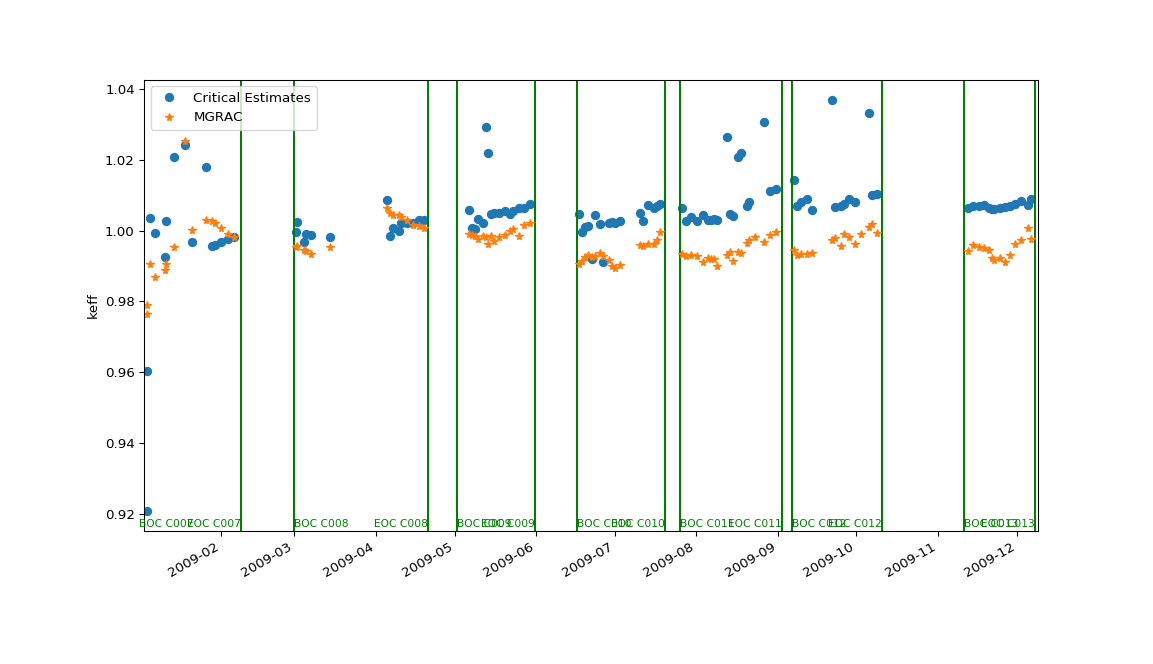 INR
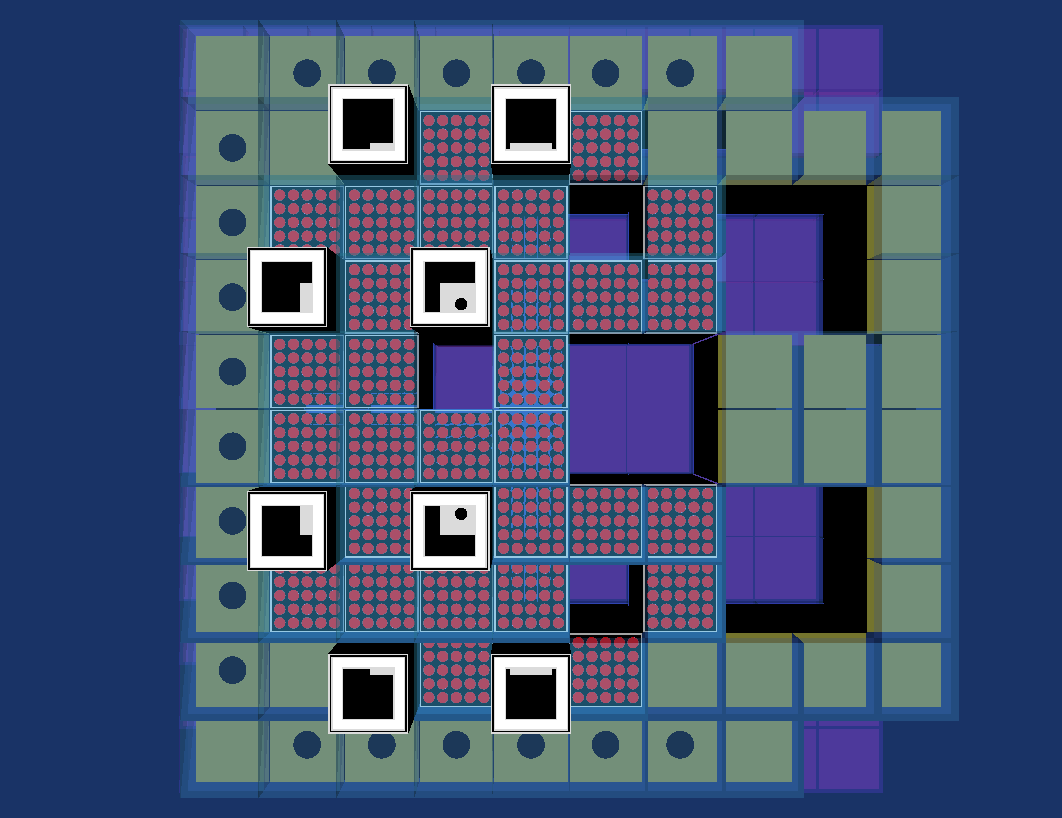 TRIGA  pin type 14MW open pool, cooled and moderated by light water
B4C control elements 
Reflected by beryllium
Benchmark involves the activation of a tests fuel element
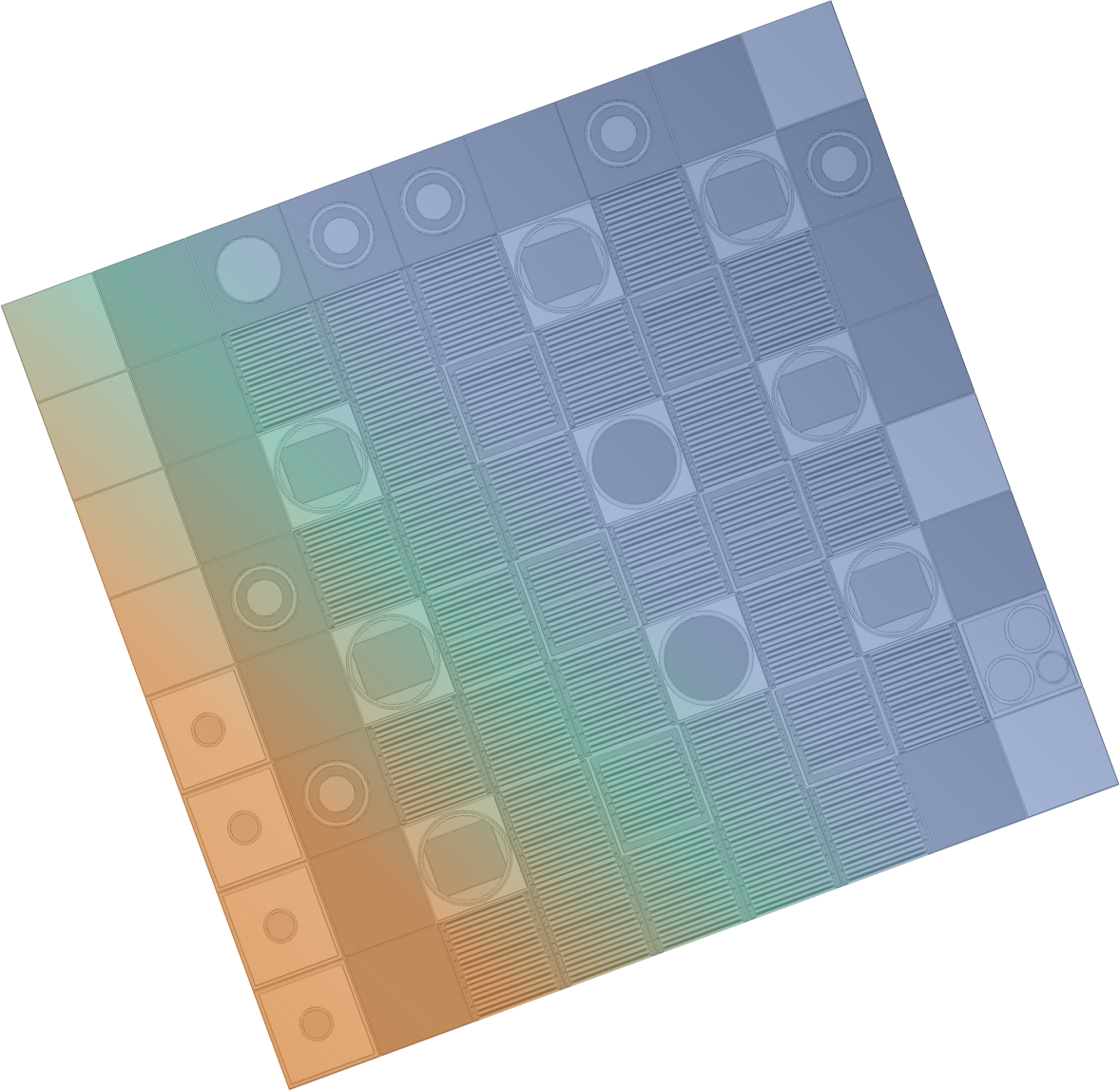 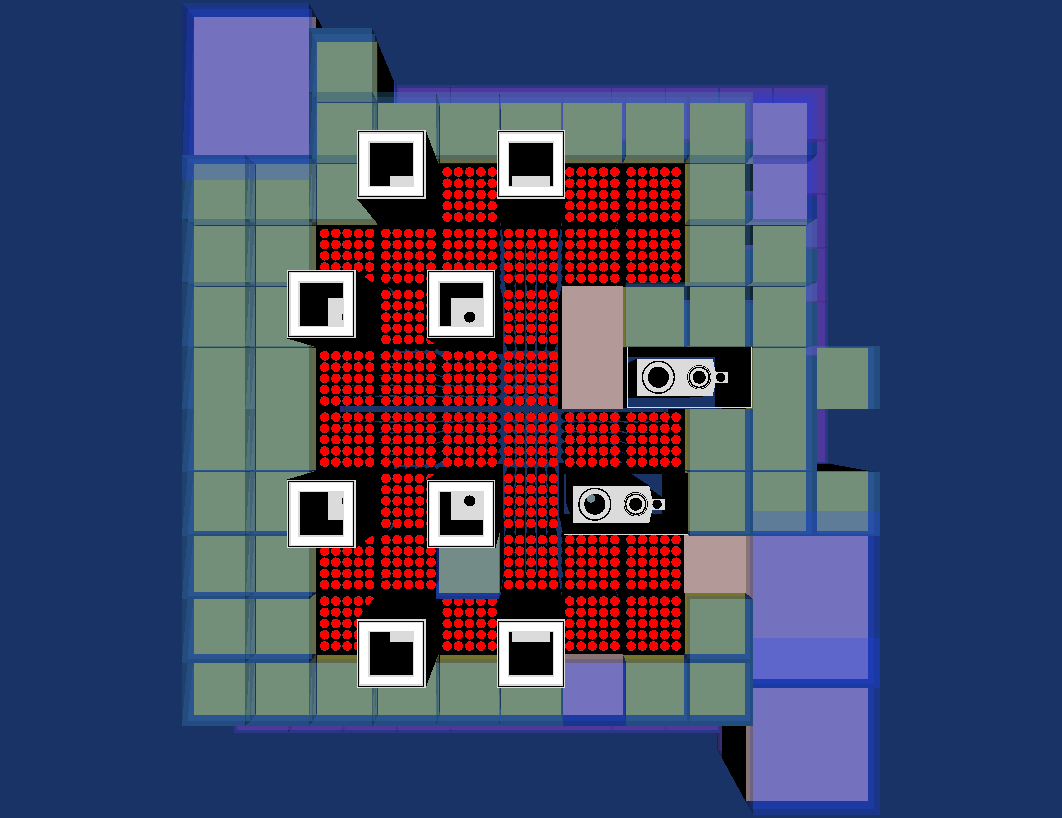 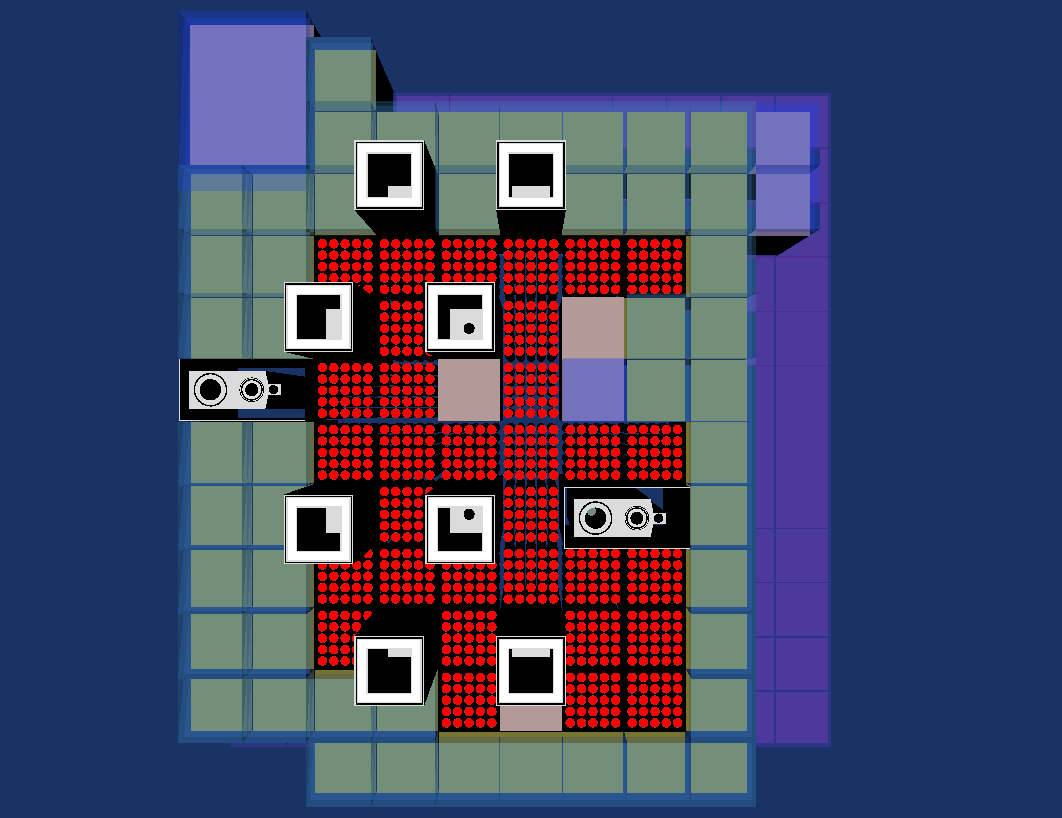 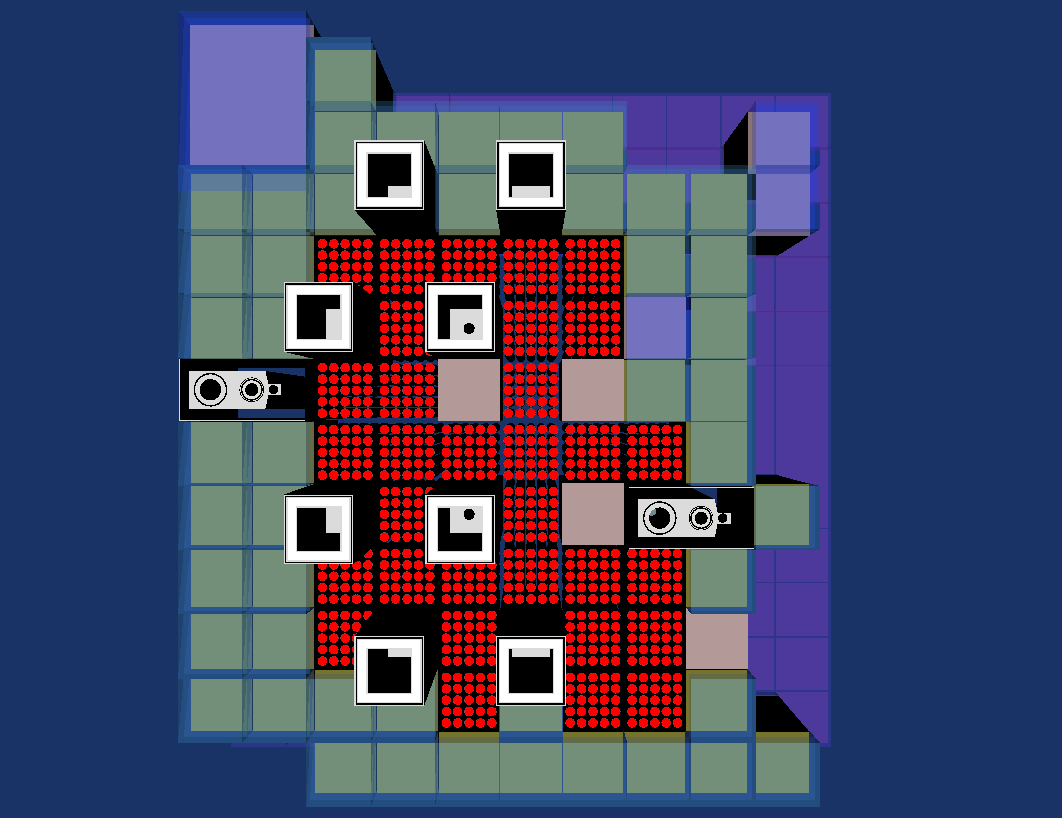 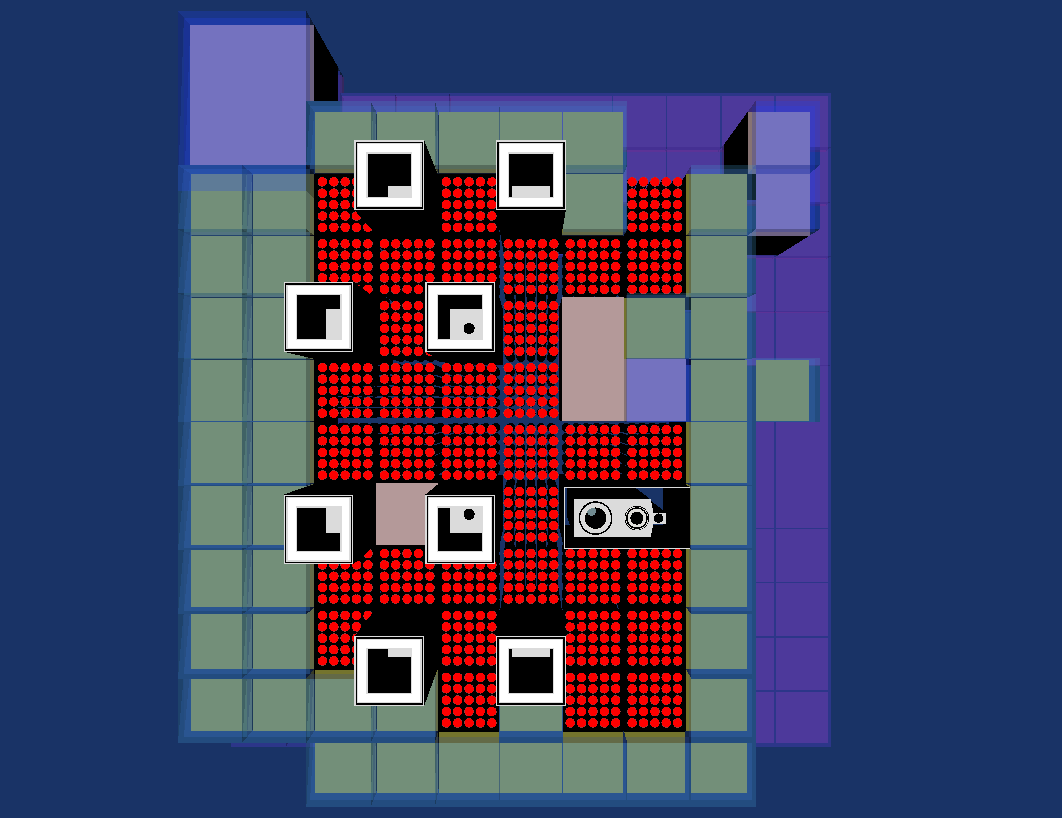 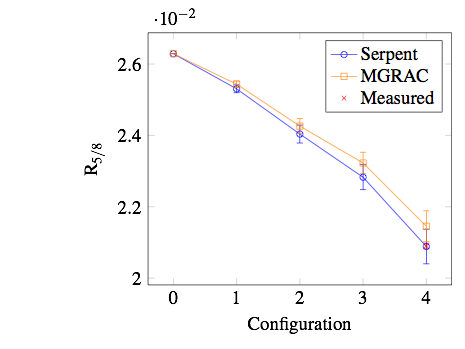 Experiments
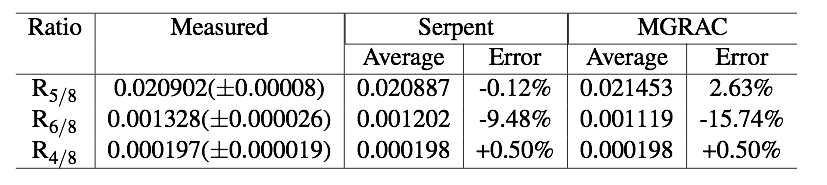 MNR
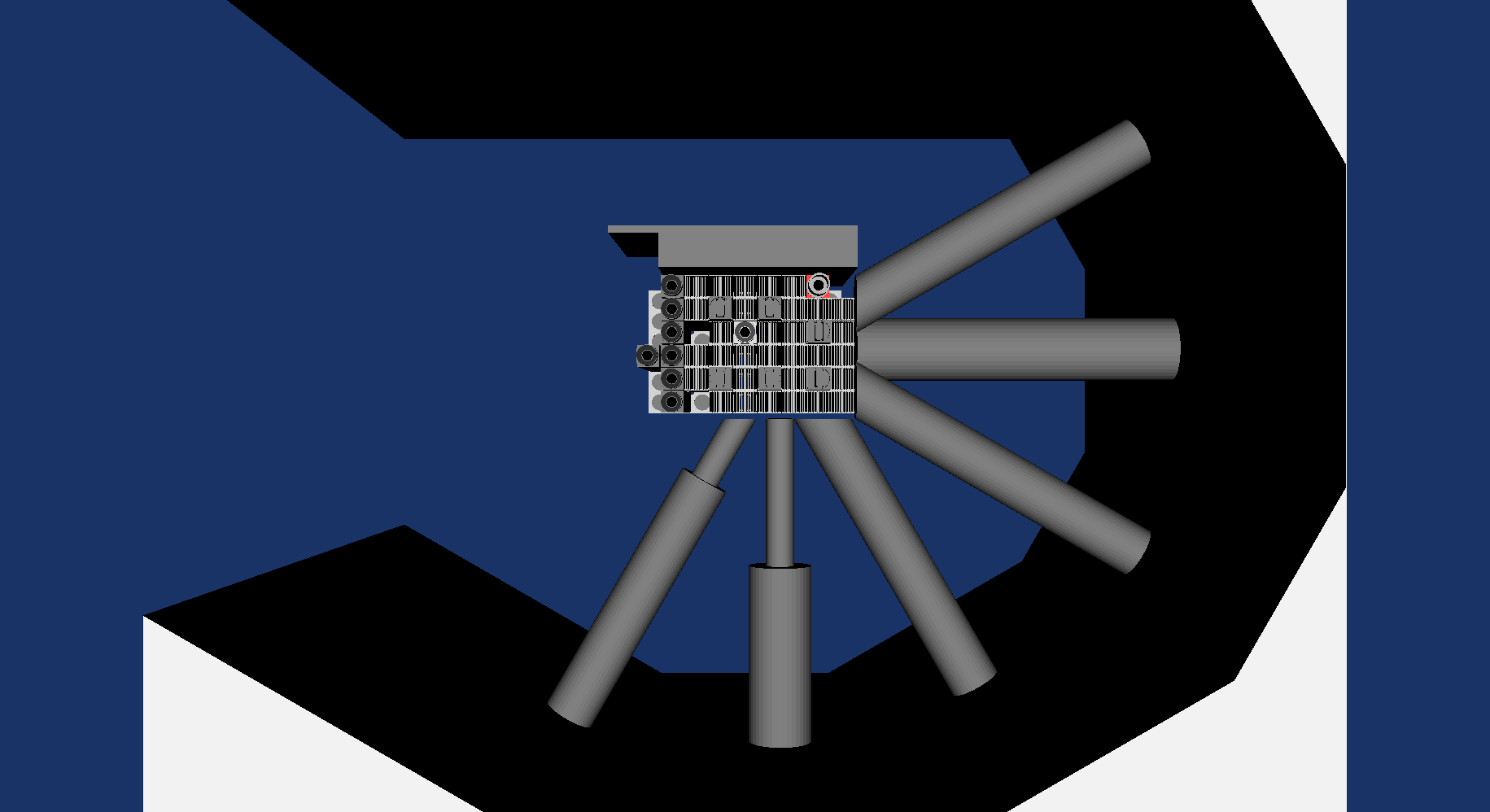 3MW open pool, cooled and moderated with light water
Intra assembly control elements
Reflected with graphite elements
Benchmark includes a number of experimental measurements at various core states.
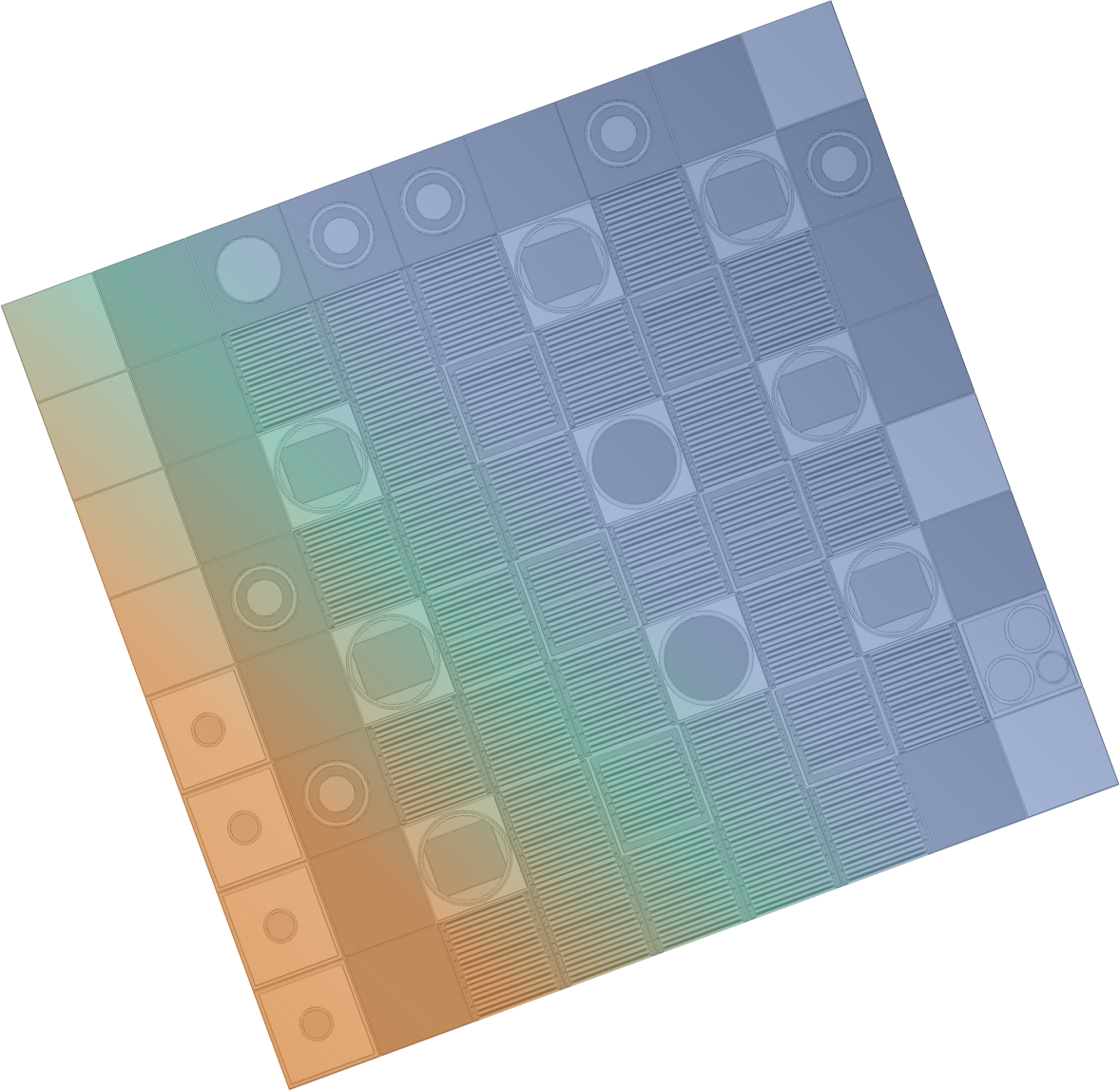 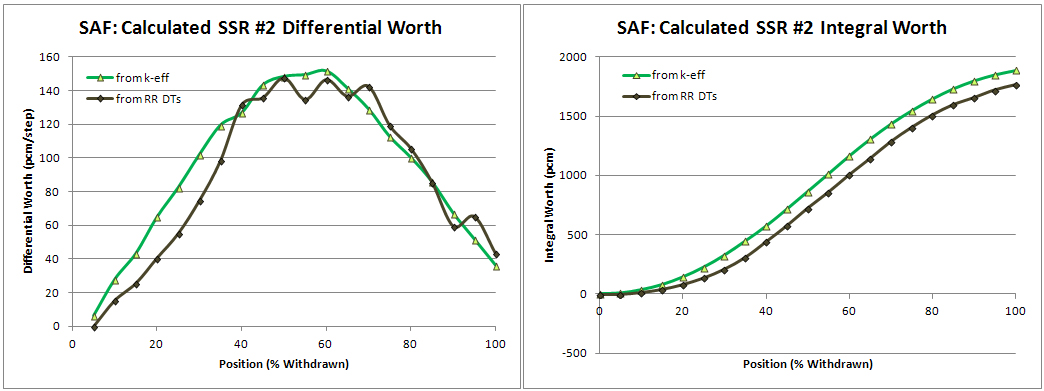 IRR-1
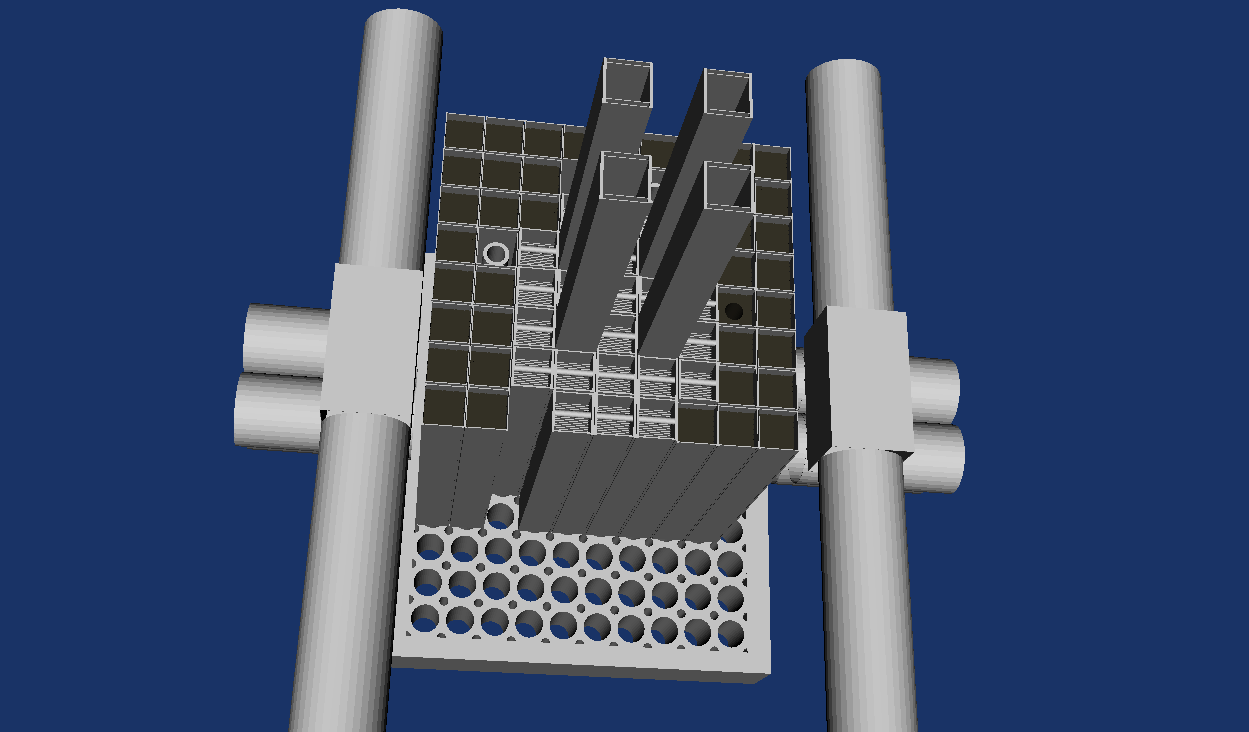 5MW open pool, cooled and moderated with light water
Intra assembly control elements
Reflected with graphite elements
Benchmark includes fuel depletion measurements at relatively high burnup
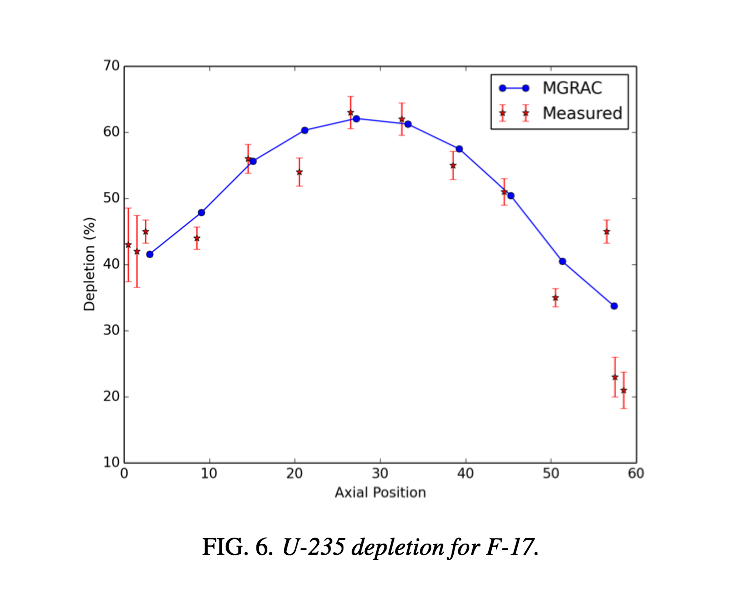 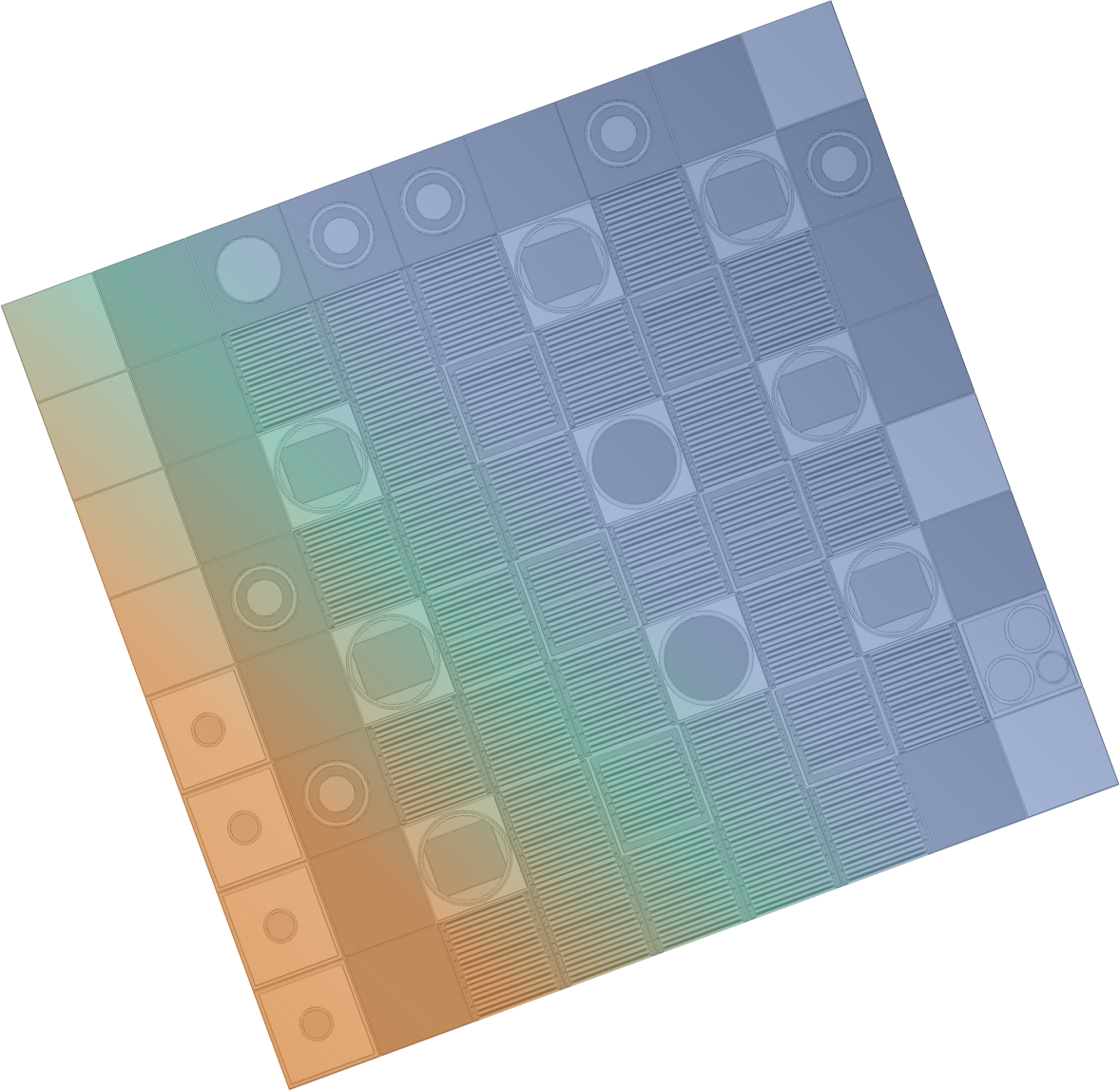 IPEN
The IPEN/MB-01 reactor consists of a 28x26 square array of fuel pins immersed in an open top, cylindrical moderator tank.
Fuel pin contains 4.3% enriched UO2 pellets.
Experiments were performed at ~108W
Targets were placed in a heavy water reflector box facing the core
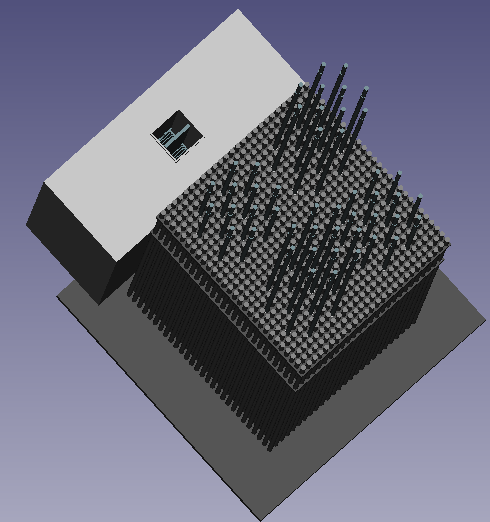 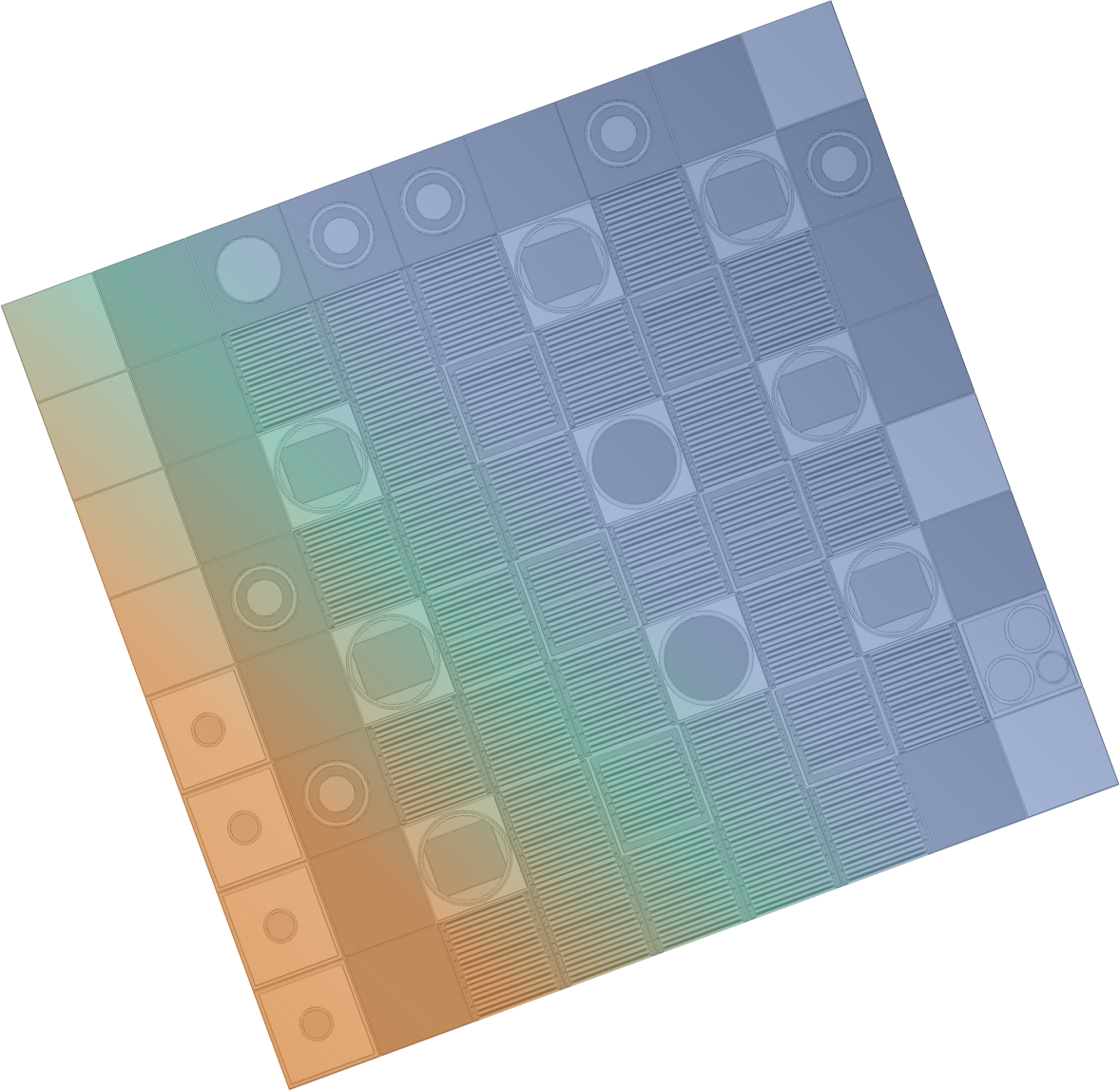 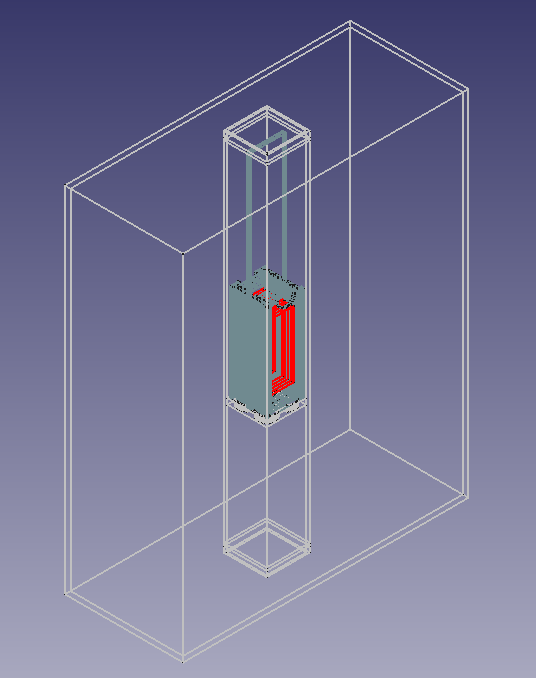 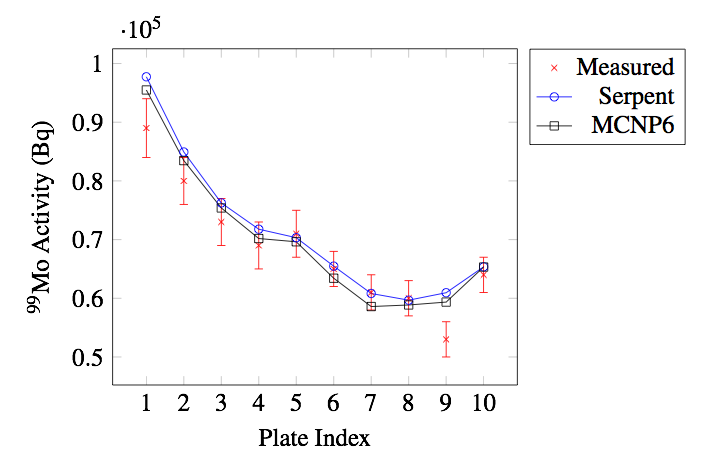 BEAVRS    &   WATTSBAR
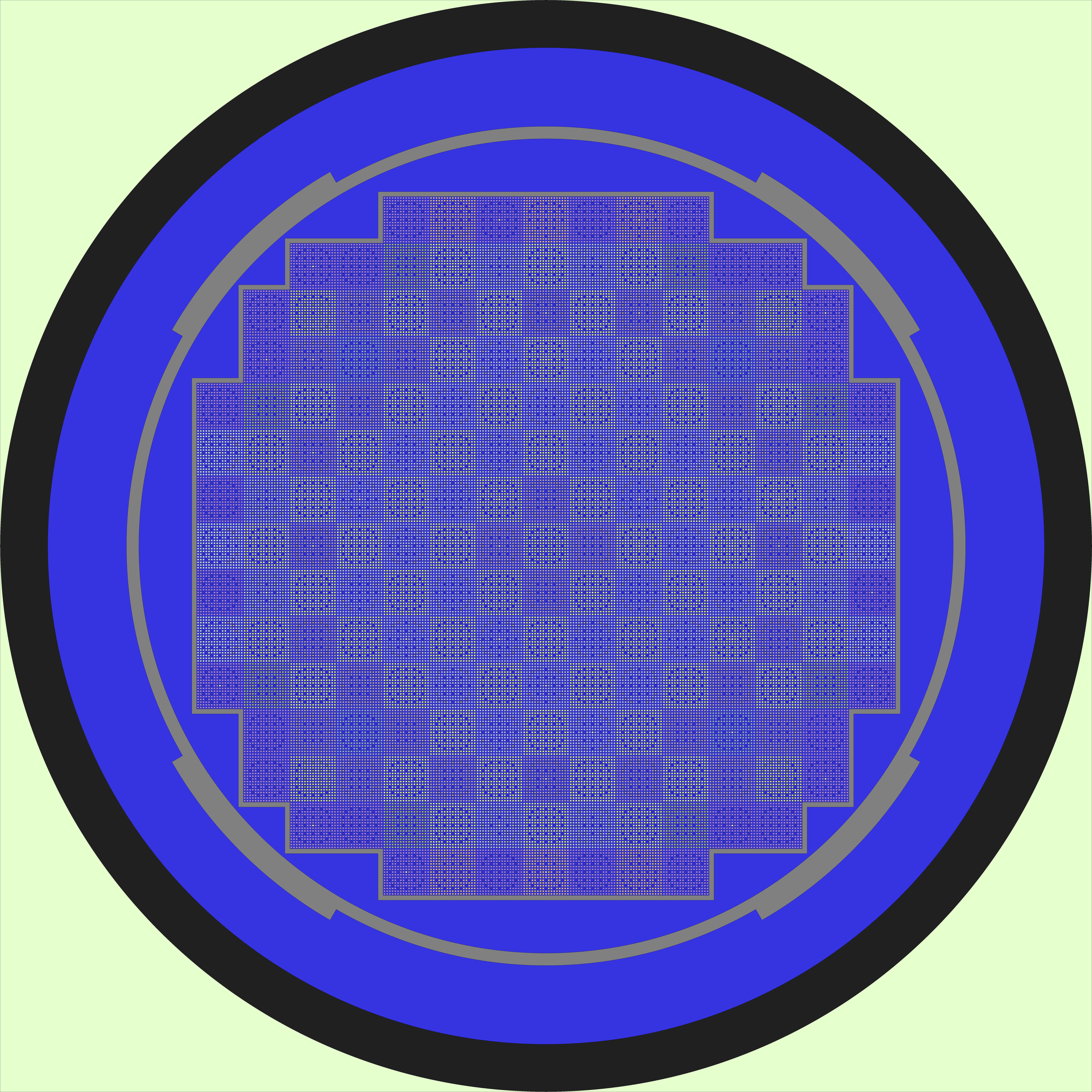 Benchmarks for validation of power reactor simulations – still in progress
Detailed PWR specification (designed for high fidelity physics modelling)
Numerous startup (Hot Zero Power, with no burnup) experiments and measurements
Two cycle’s operational data, with additional measurements at the end of the first cycle
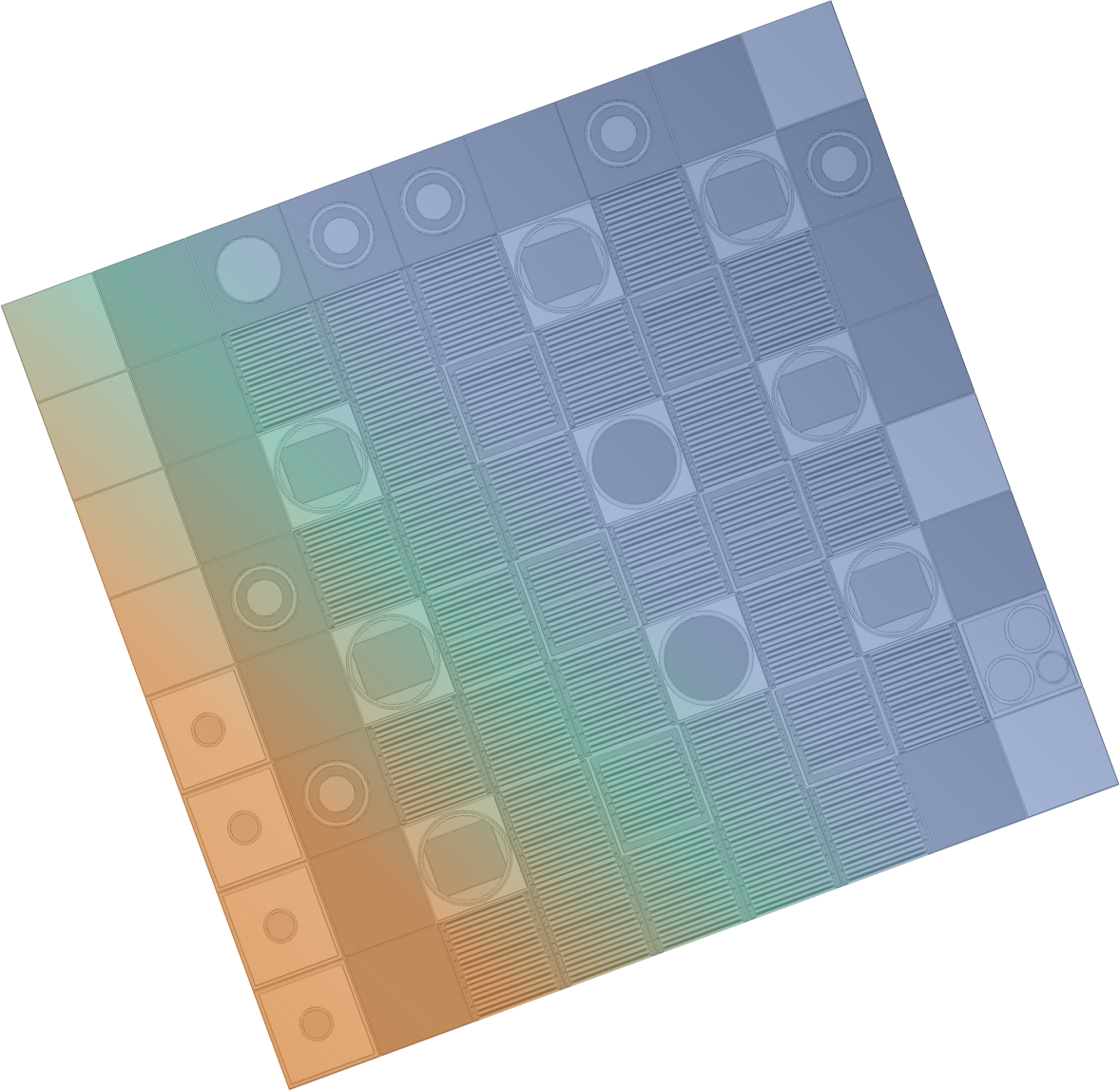 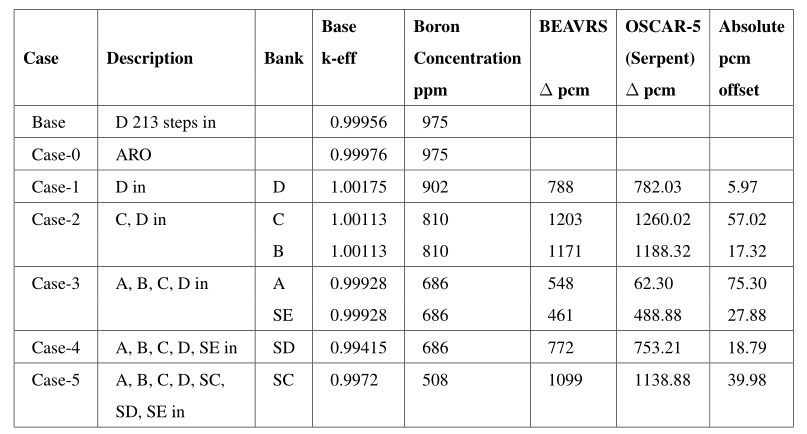 HTR-10
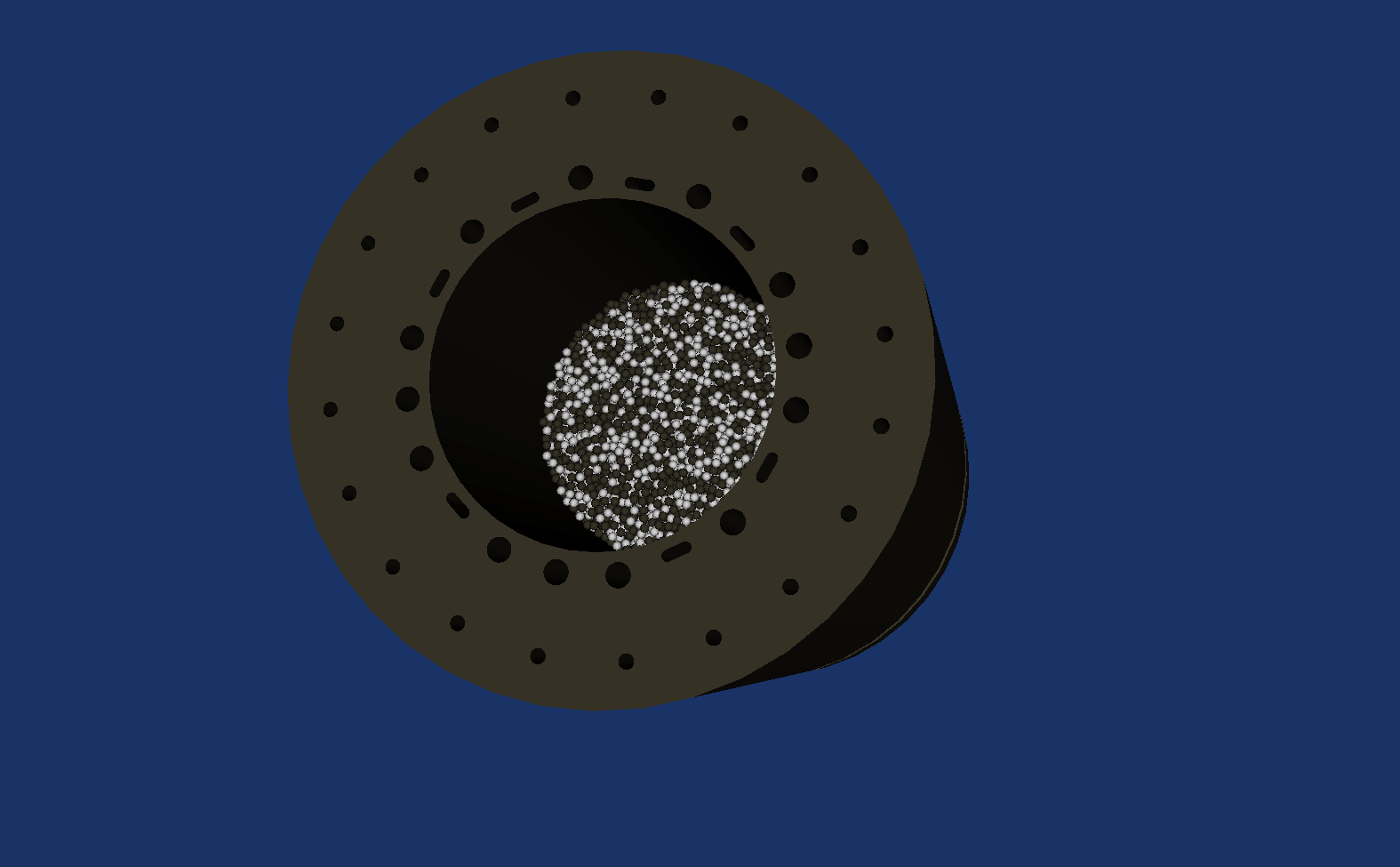 Benchmarks for validation of high temperature reactors
Model for HTR-10 benchmark almost complete.
Plan to simulate all startup (cold) cases.
Other cases will follow as our tools mature
Gravity packing of pebbles using YADE (with detailed interaction physics)
Packing 450k pebbles takes about 24 hours on a desktop PC
Slow, but more feasible than a decade ago.
Can also be used to track pebble movement and generate flow paths (will off course require some validation)
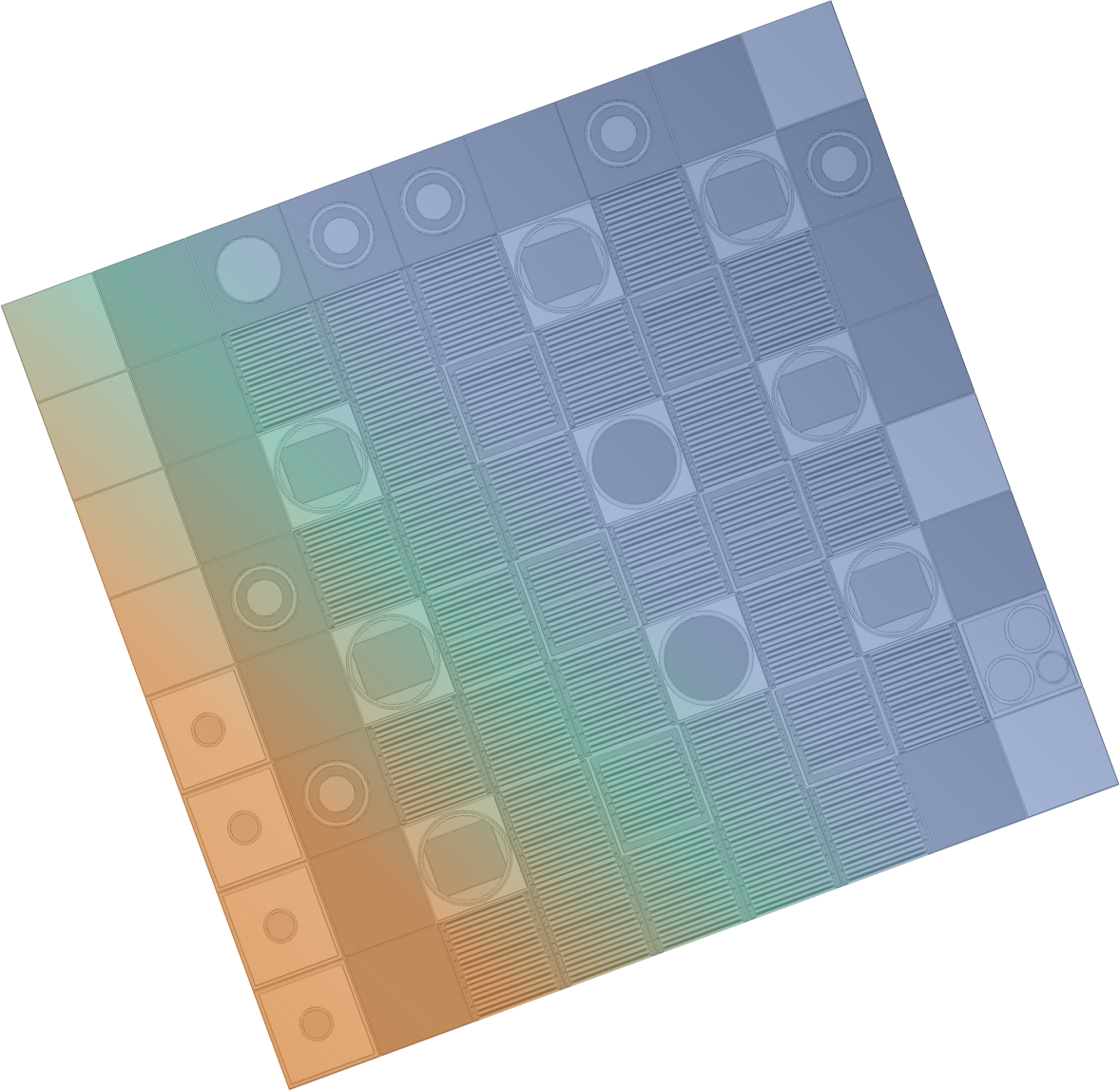 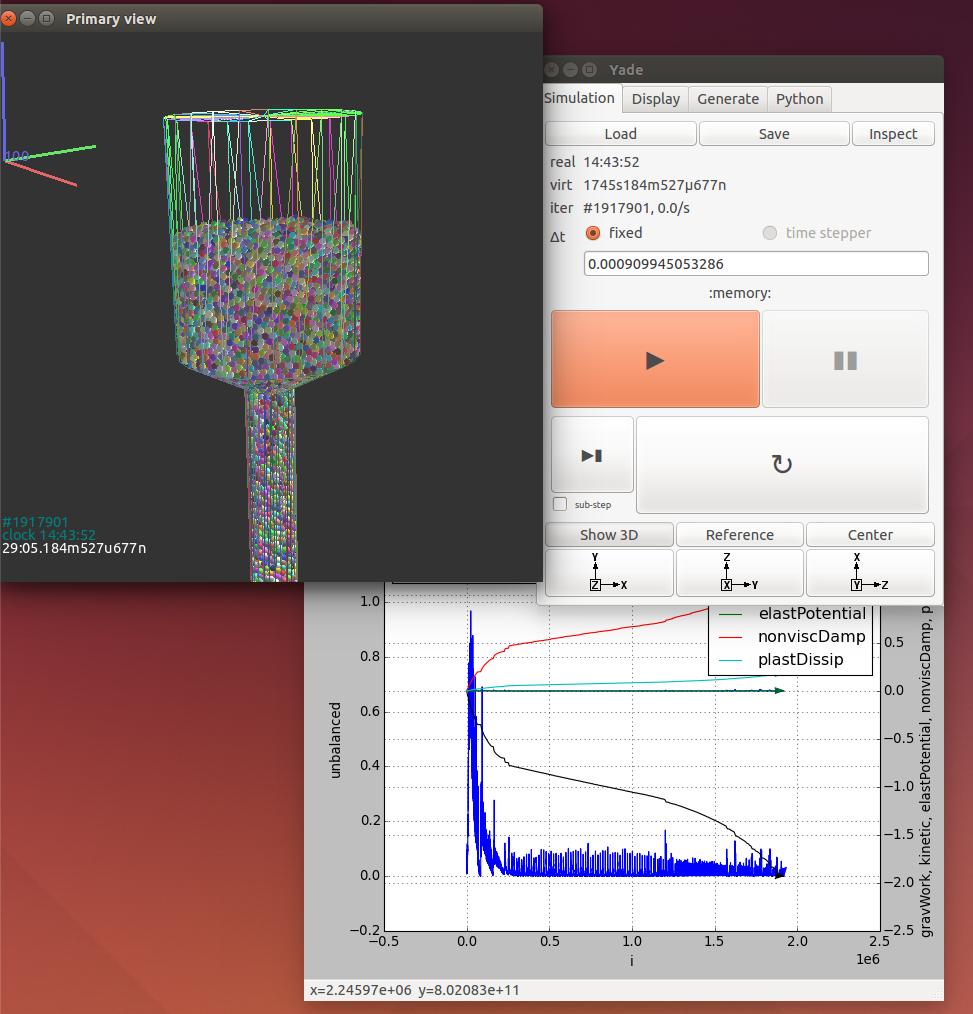 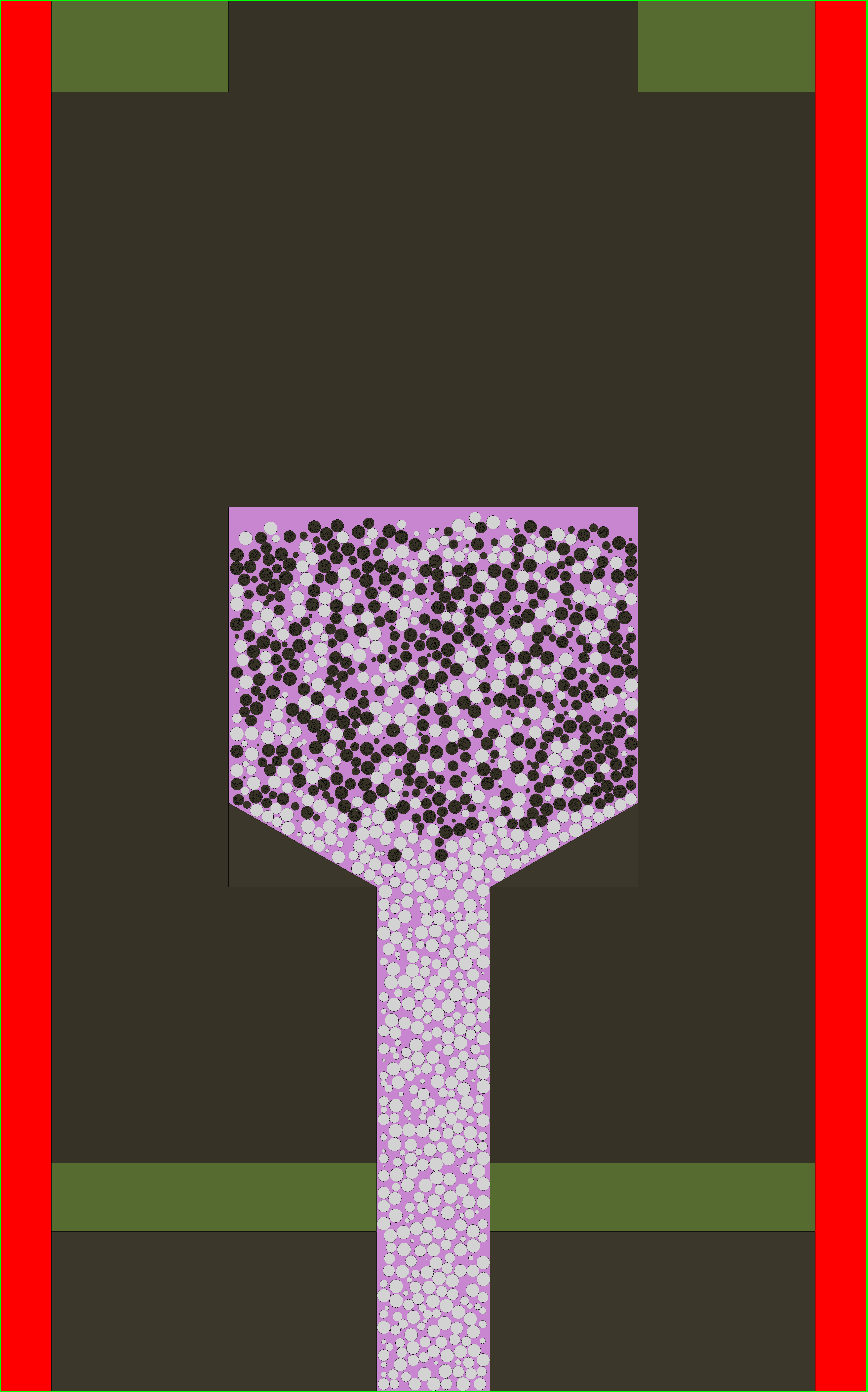 MHTGR-350
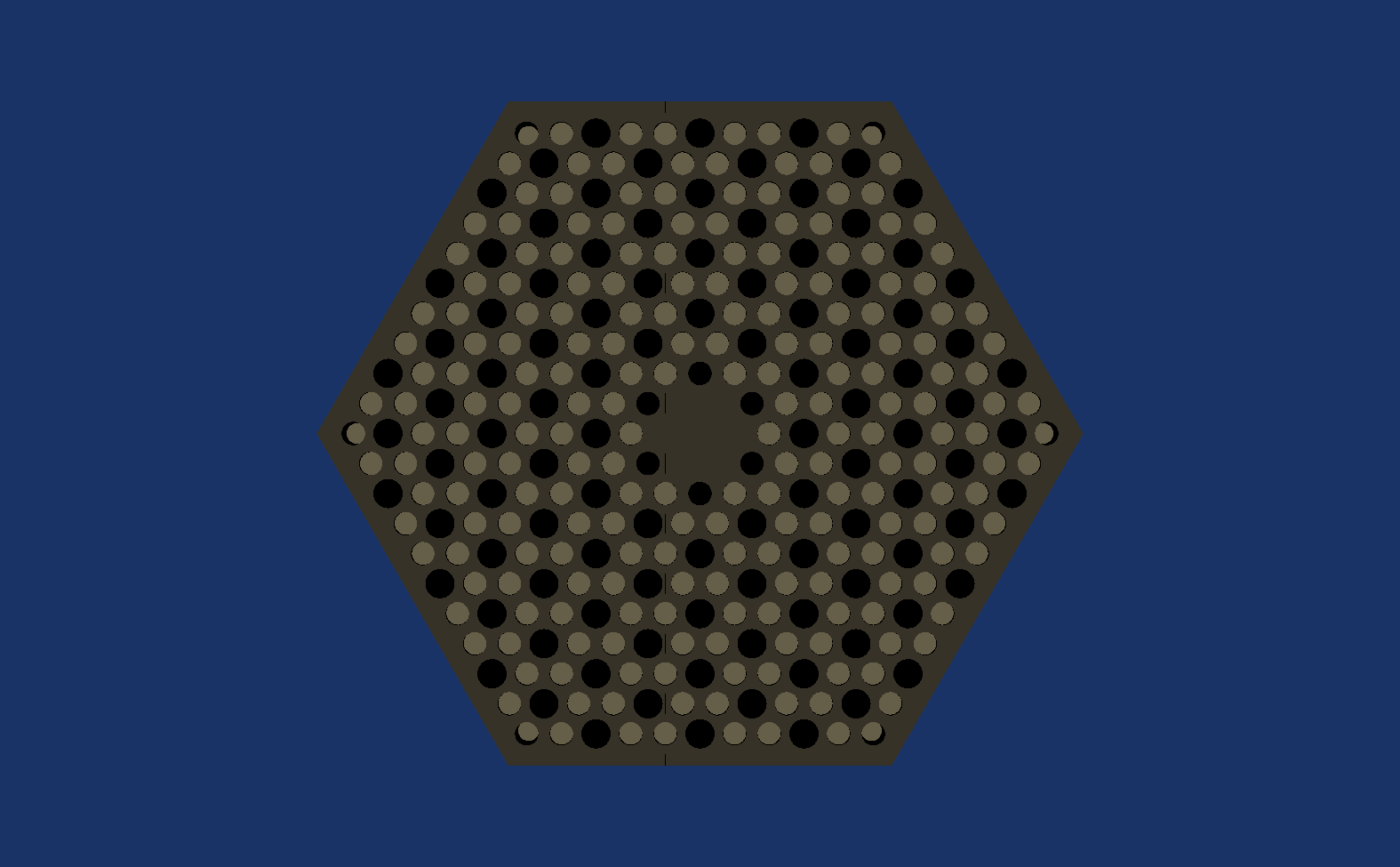 Benchmarks for validation of high temperature reactors
In progress – currently primarily used to test OSCAR-5 options for
Compact based fuel model building
Monte Carlo evaluation of fully heterogeneous models
Evaluation of homogenization schemes for graphite moderated systems in hexagonal and cylindrical geometry
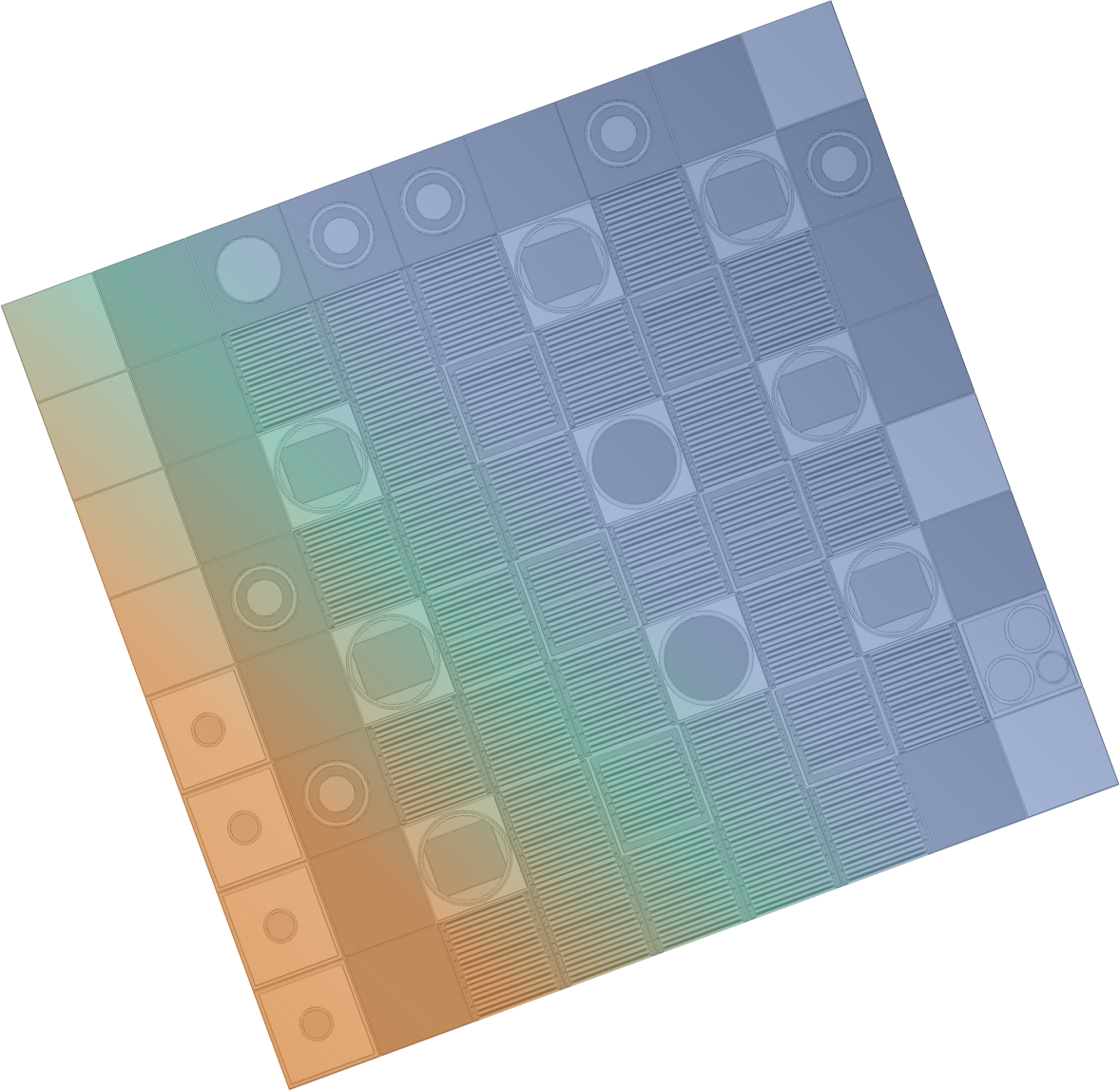 Recent developments
>>> from core import *
>>> m = material.Material()
>>> m.name = 'MyMaterial'
>>> m.add('B-10', 1.0E-3 * units.number_density)
>>> m['B-11'] = 1.0E-2 * units.number_density
>>> print m
Material     : MyMaterial
Type         : generic
Mass density : 0.1994 g/cc
Isotope   Wt                  Nd (1/b/cm)
B-10      8.34      %         1.00000e-03
B-11      91.66     %         1.00000e-02
Total     100.00              1.10000e-02
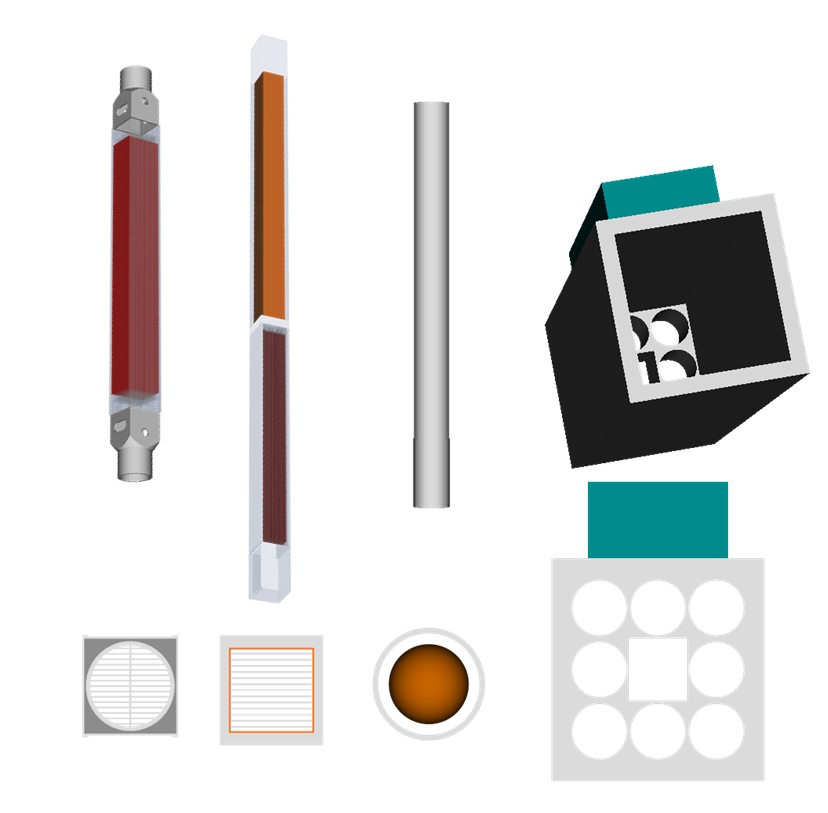 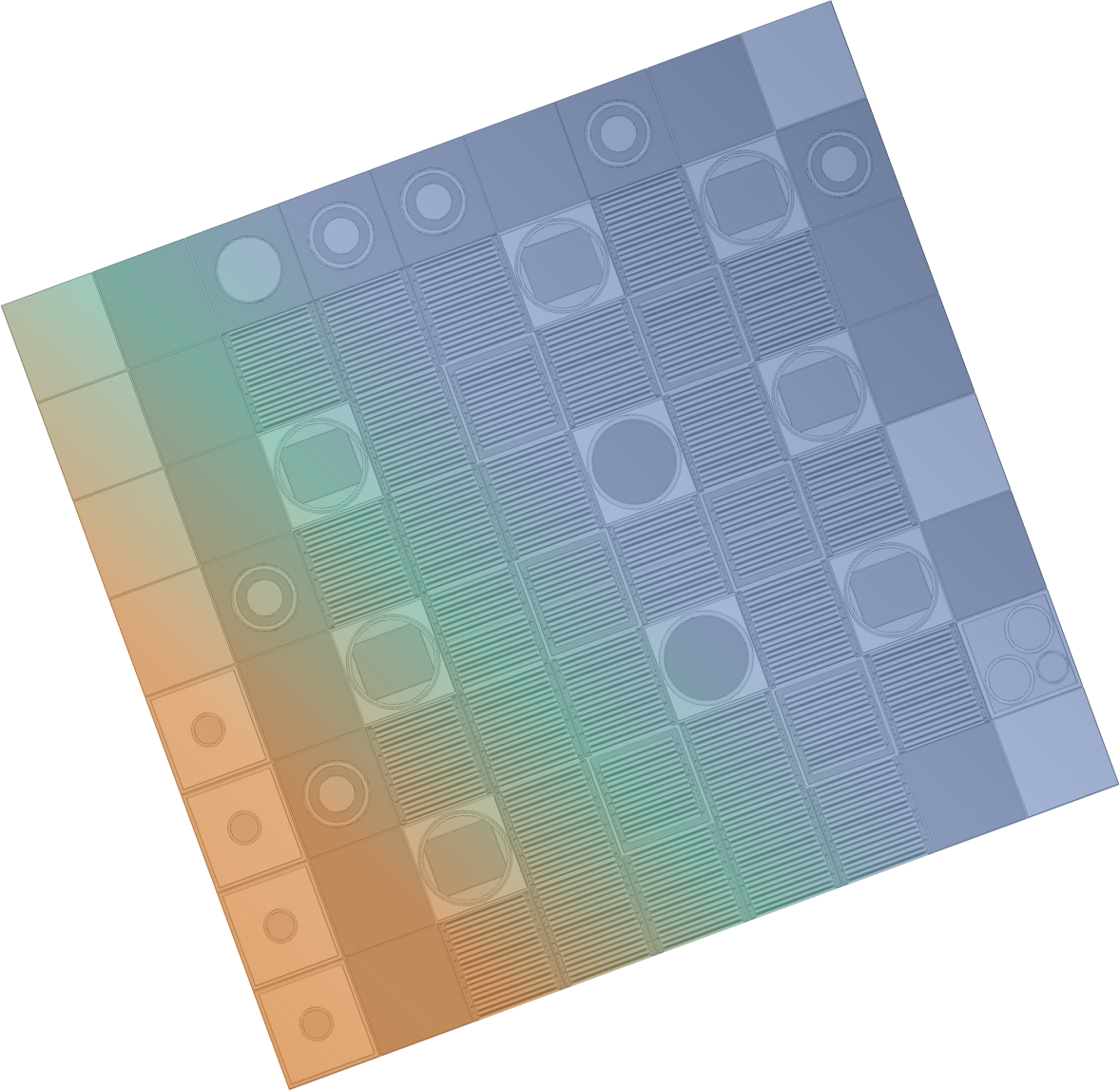 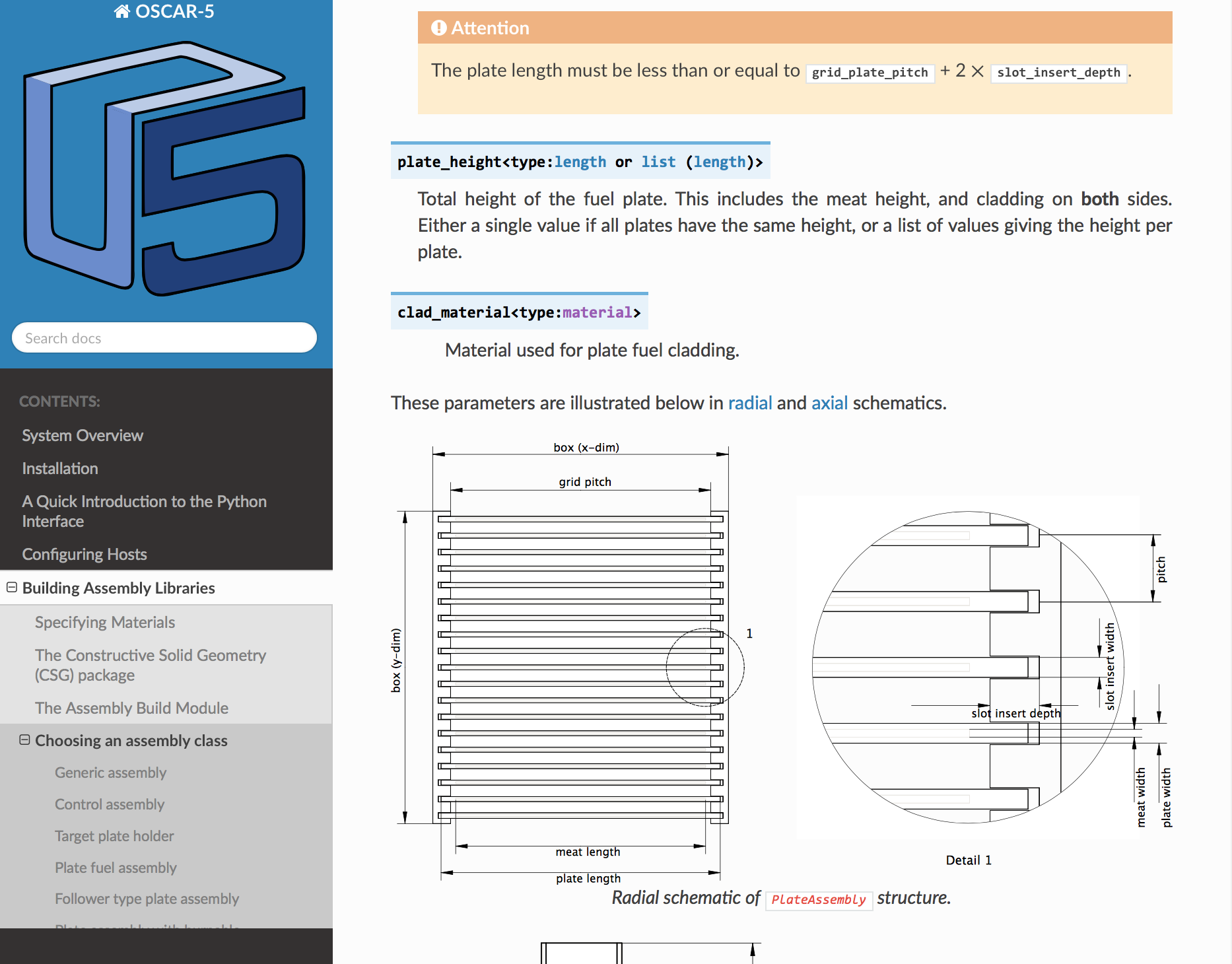 Questions?